What’s Next for NWS Marine Weather Services?
National Weather Service
Allison Allen
Chief, Marine, Tropical, and Tsunami Services Branch
Challenges at Sea
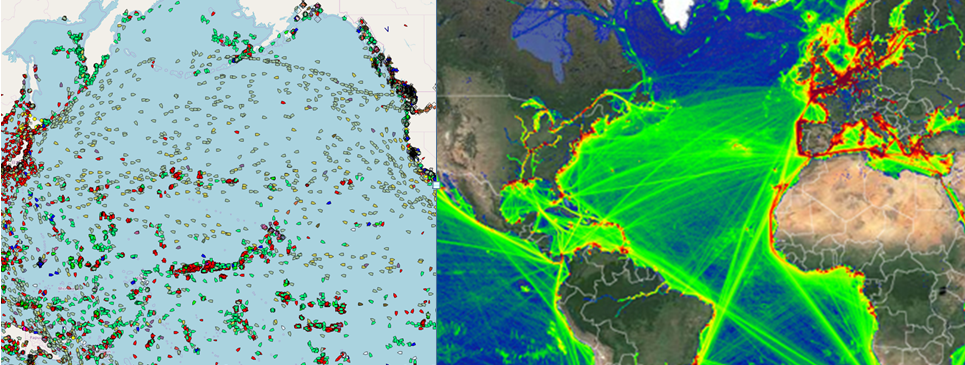 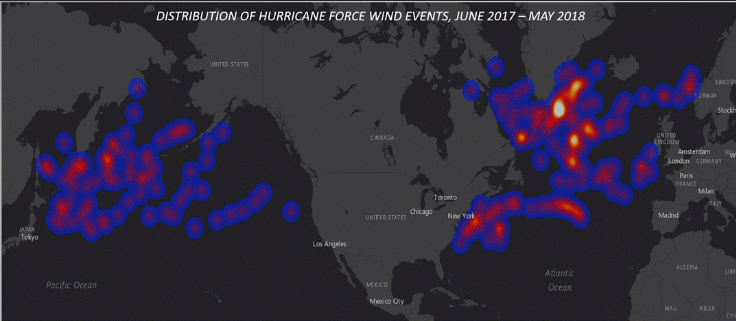 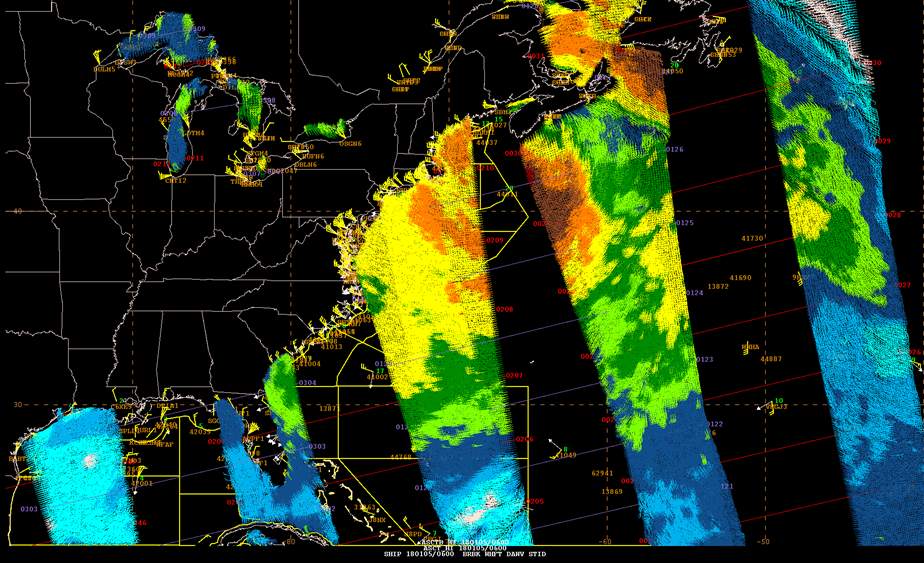 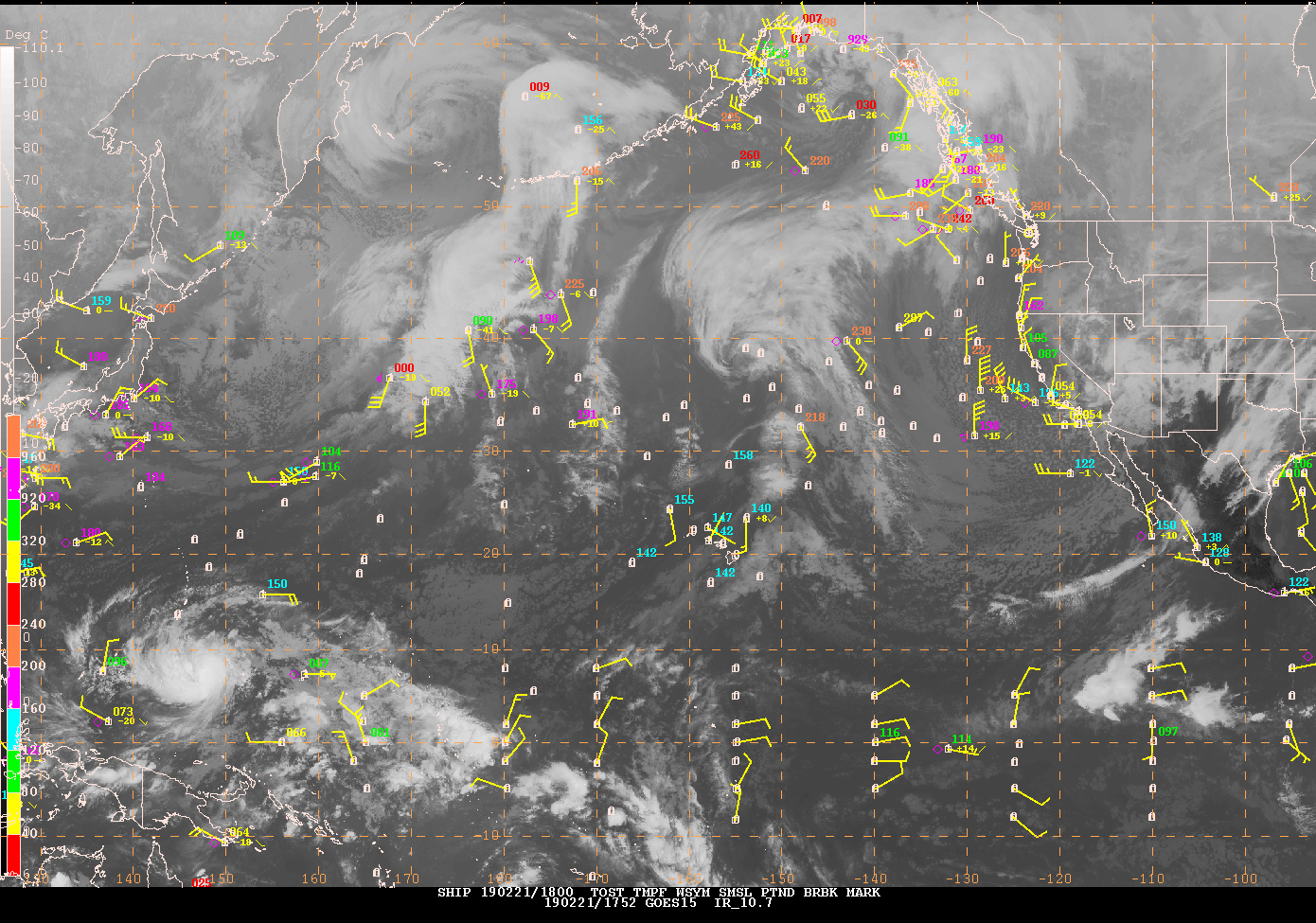 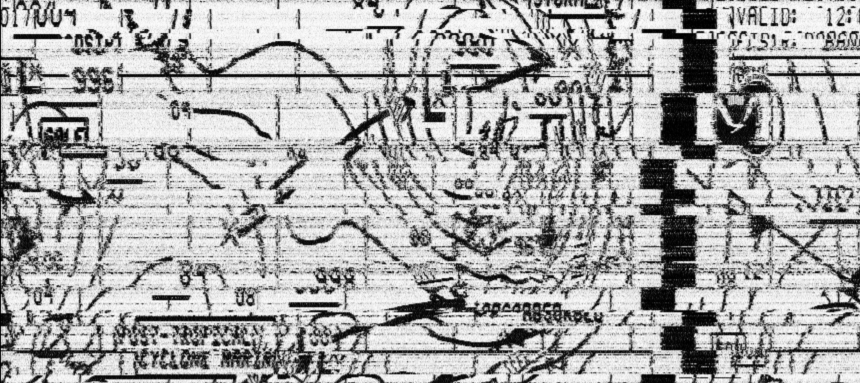 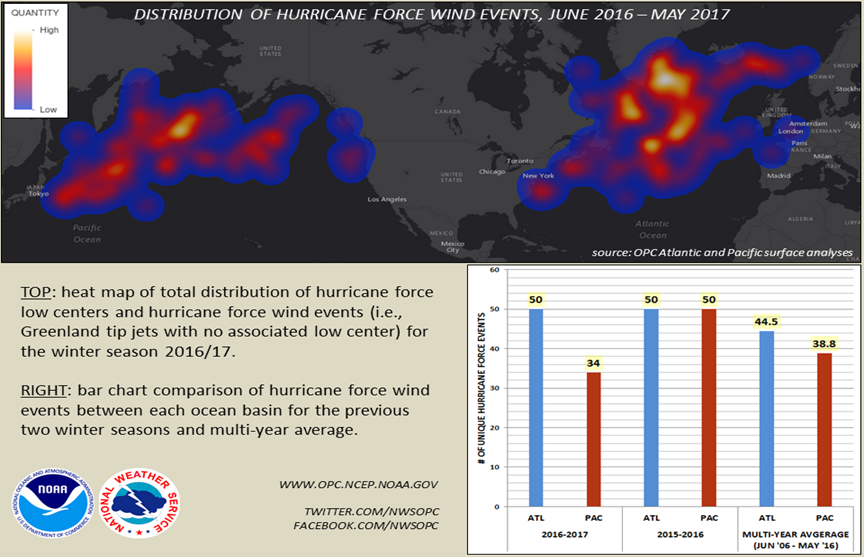 A Year in Weather
A Typical Year Brings: 
6 Atlantic Hurricanes
1,270 Tornadoes
5,000 Floods
10,000 Violent Thunderstorms
Severe Winter Storms
Drought and Large Wildfires
Excessive Heat Episodes
600 Deaths; 5,000 Injuries; $14 Billion in Losses
Provide climate, water, weather forecasts and warnings to protect life and property and enhance the economy
76 billion observations
1.5 million forecasts
50,000 warnings
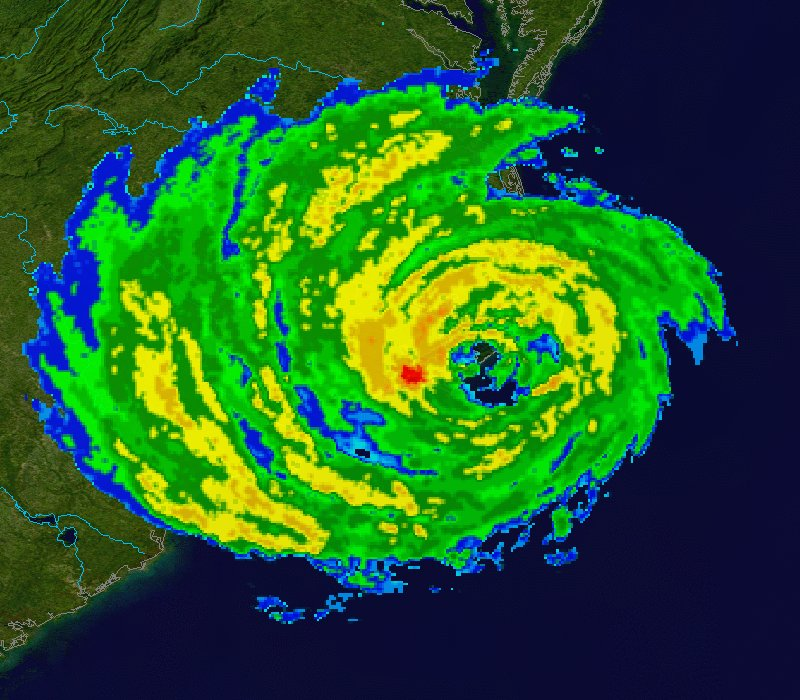 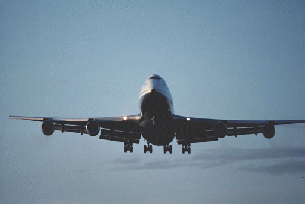 NWS National Service Programs
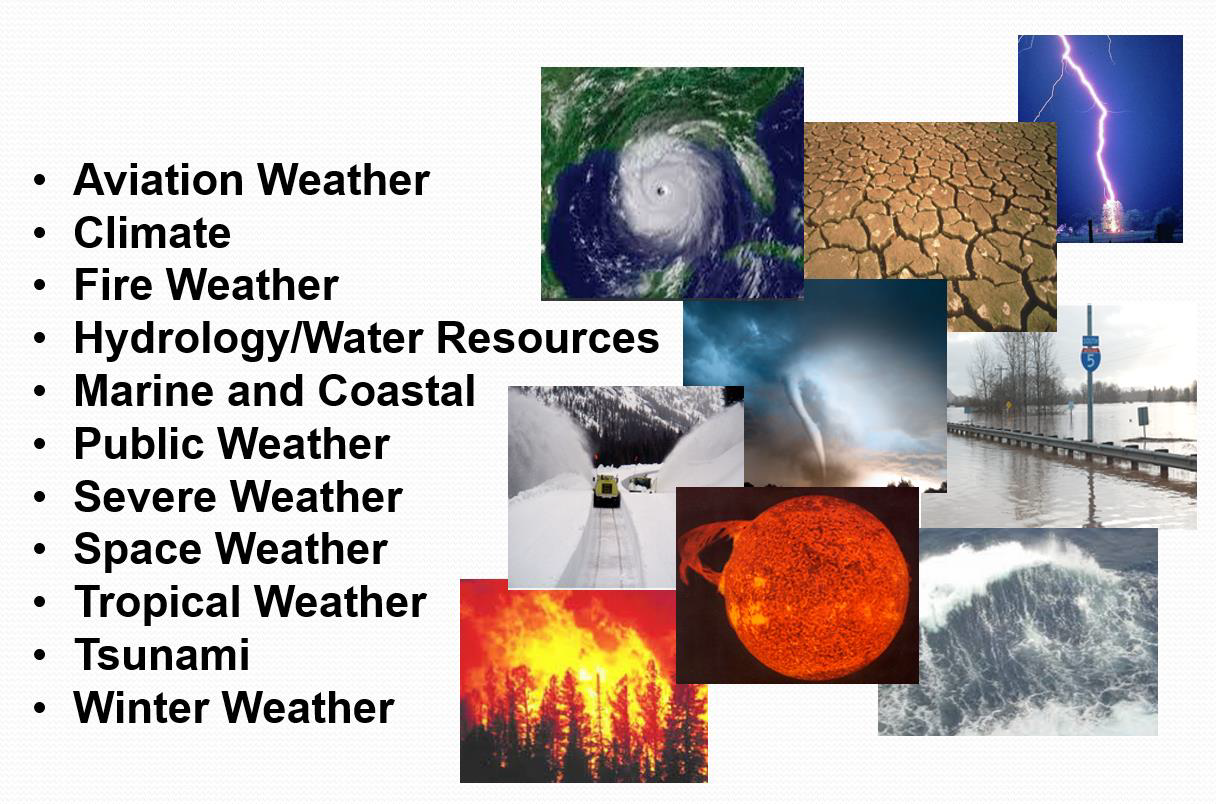 4 of 30
NWS Weather Forecast Offices
Provides Marine & Land Forecasts
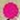 Provides Land Forecasts
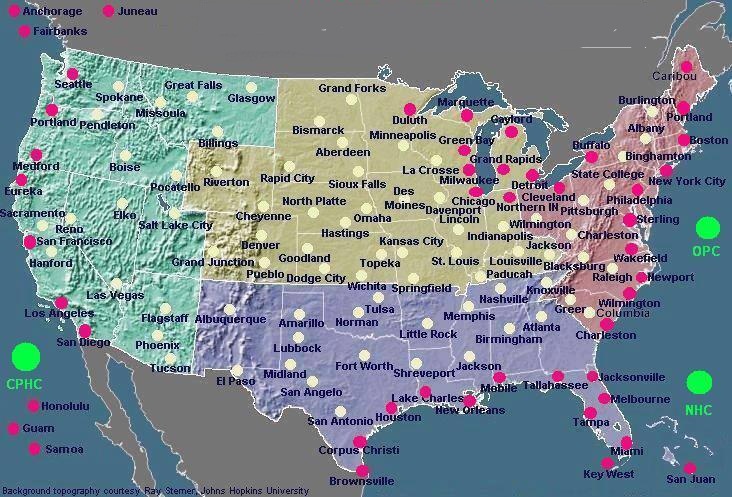 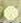 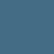 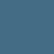 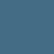 Coastal and Offshore areas
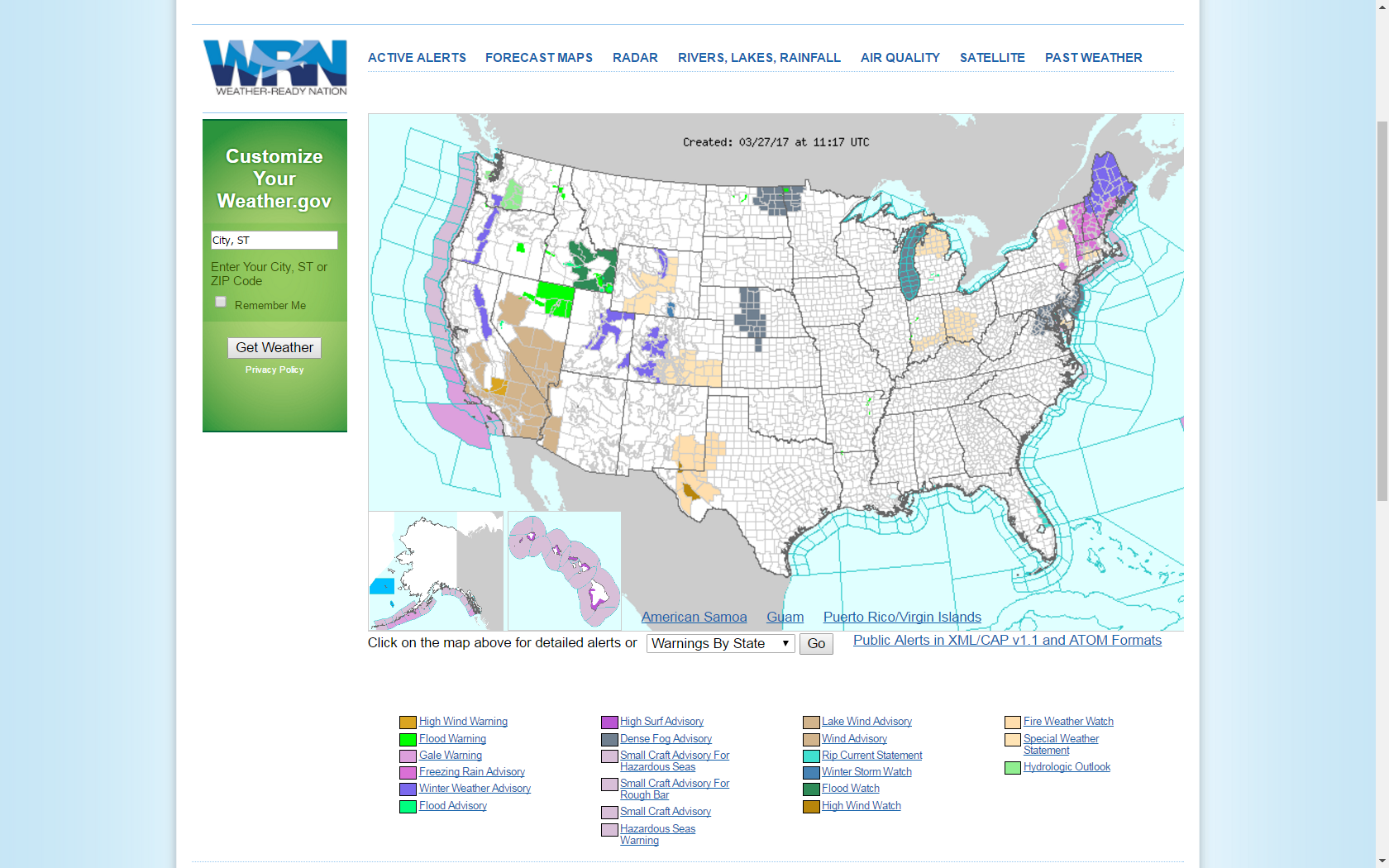 6 of 30
2016 Global Ship Tracks(NWS High Seas Marine Zones)
Shipping lanes in green:
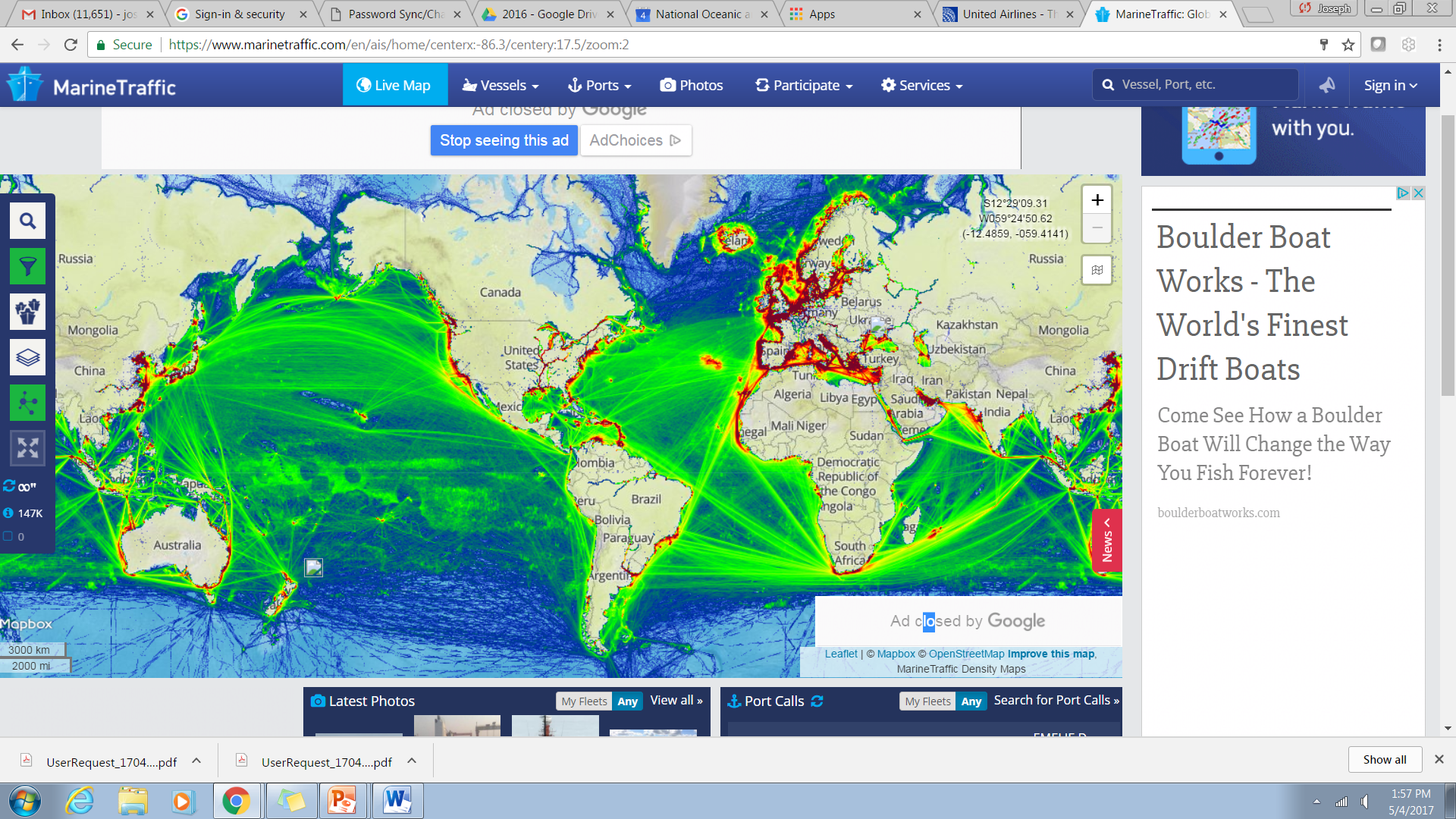 OPC
OPC
NHC TAFB
WFO Honolulu
NHC TAFB
7 of 30
Source of 2013 total ship tracks and background: marinetraffic.com
NWS Marine Products
Marine Text Forecasts and Products
Marine Graphic Forecasts and Products
Satellite and RADAR Imagery
Ice Analysis, Forecasts and Iceberg Reports
Computer Generated Model Guidance
Foreign Marine Forecasts
Marine Climatological Information
NWS Products Available Via E-MAIL (FTPMAIL)
Watches, Warnings and Advisories Using RSS and XML/CAP Based Formats
NOAA Weather Radio
USCG HF RADIOFAX
NAVTEX
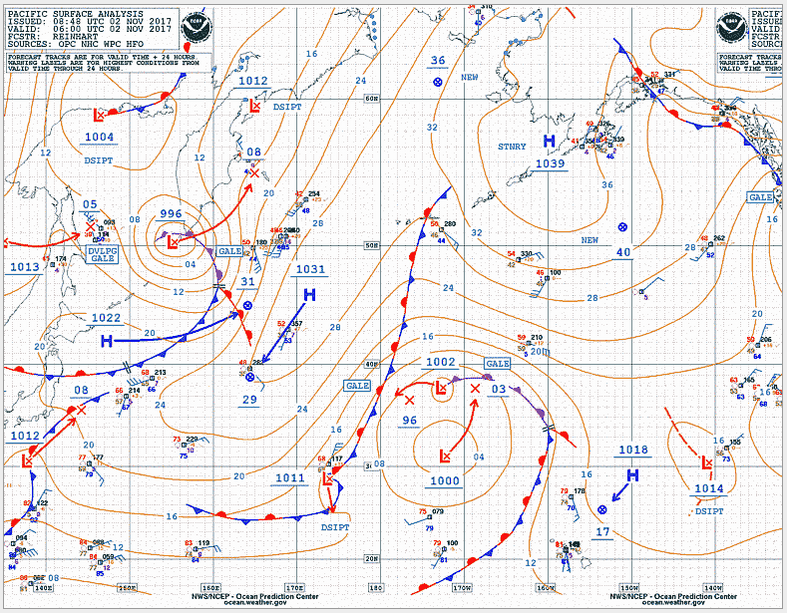 8 of 30
NWS Marine Website
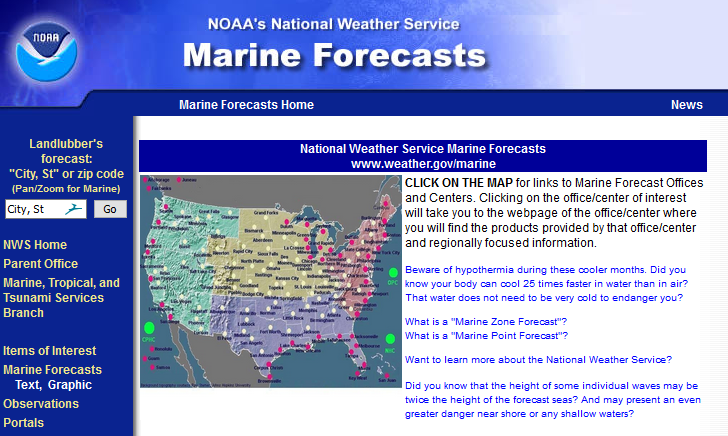 http://weather.gov/marine
9 of 30
NWS Marine Service Program Team
Goal of NWS Marine Services: All marine users meet their safety and economic needs through ready access to accurate, timely, easily understood and technologically advanced coastal and marine forecasts, warnings and other products.

Comprised Of:
NWS HQ (Policy Branch/National
	Marine Program Lead)
2 National Centers (OPC, NHC)
All NWS Regions
National Data Buoy Center
Port Meteorological Officer/VOS
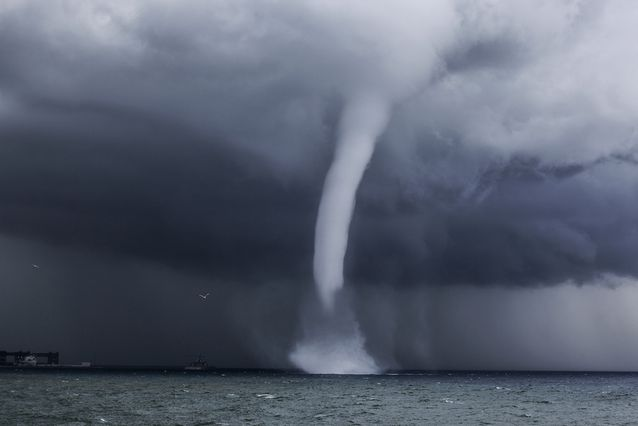 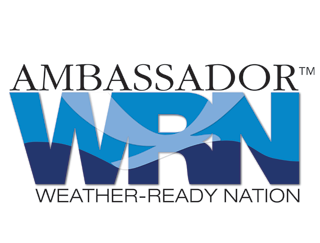 The National Digital Forecast Database is expanding over the Ocean area
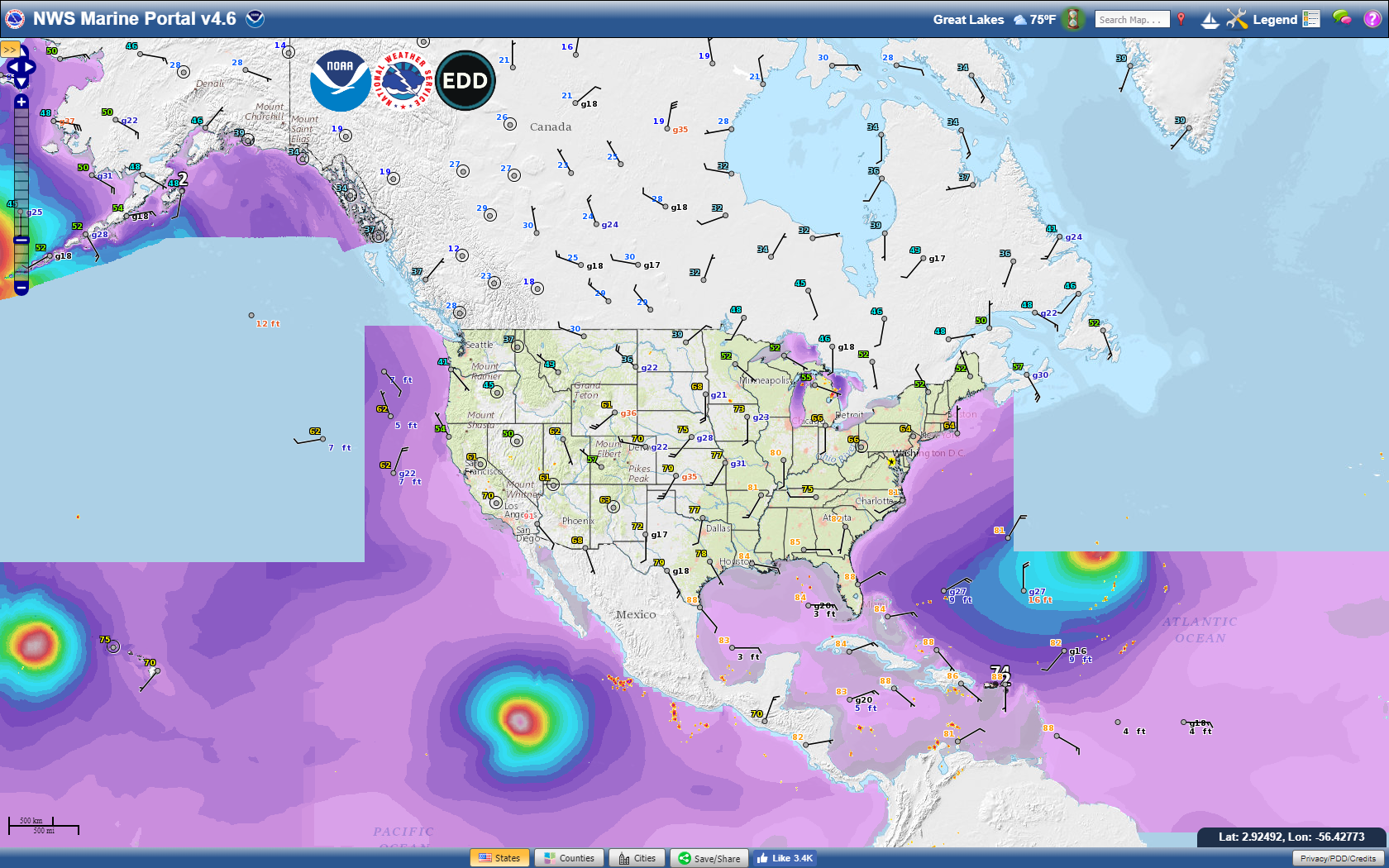 NWS Role In Precision Navigation
Development and dissemination of marine weather forecasts and warnings
Coordination on real-time risk assessment and decision support
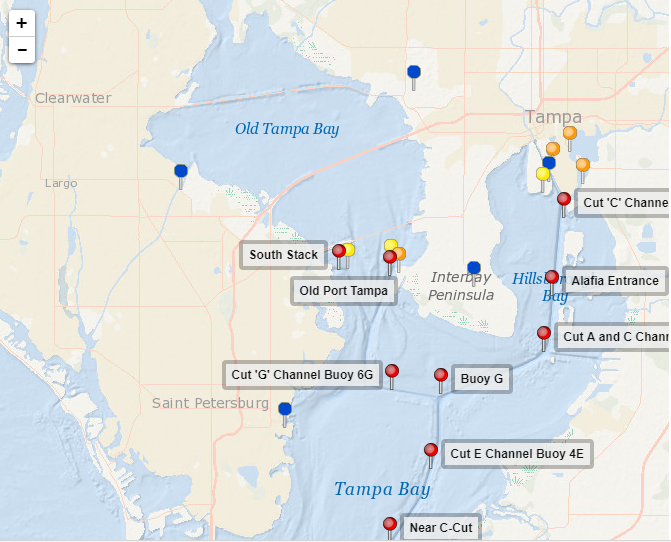 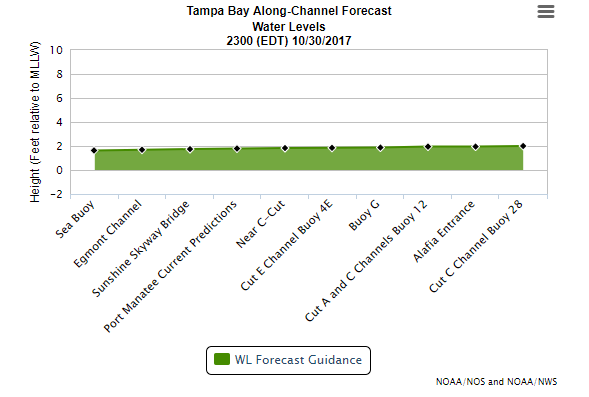 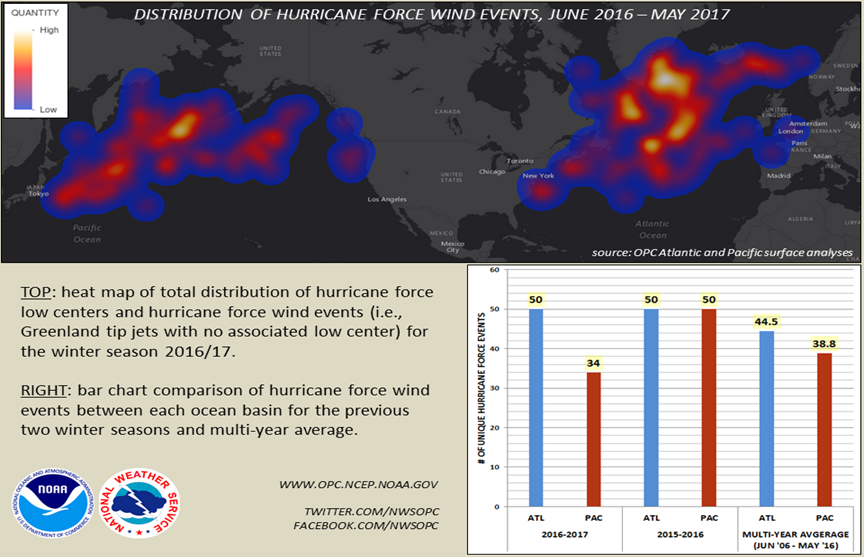 Hurricane Florence – Extreme Weather Avoidance
0145 UTC - 13 Sep 2018
Avoidance 
~300 nm of coastalwaters void of shipping
Area ~ 165,000 nm2 ships heeding warnings 
Vessels anchored or underwayat very slow speed

Sortied ships off central FL coast
2100 NHC 09/12 Advisory
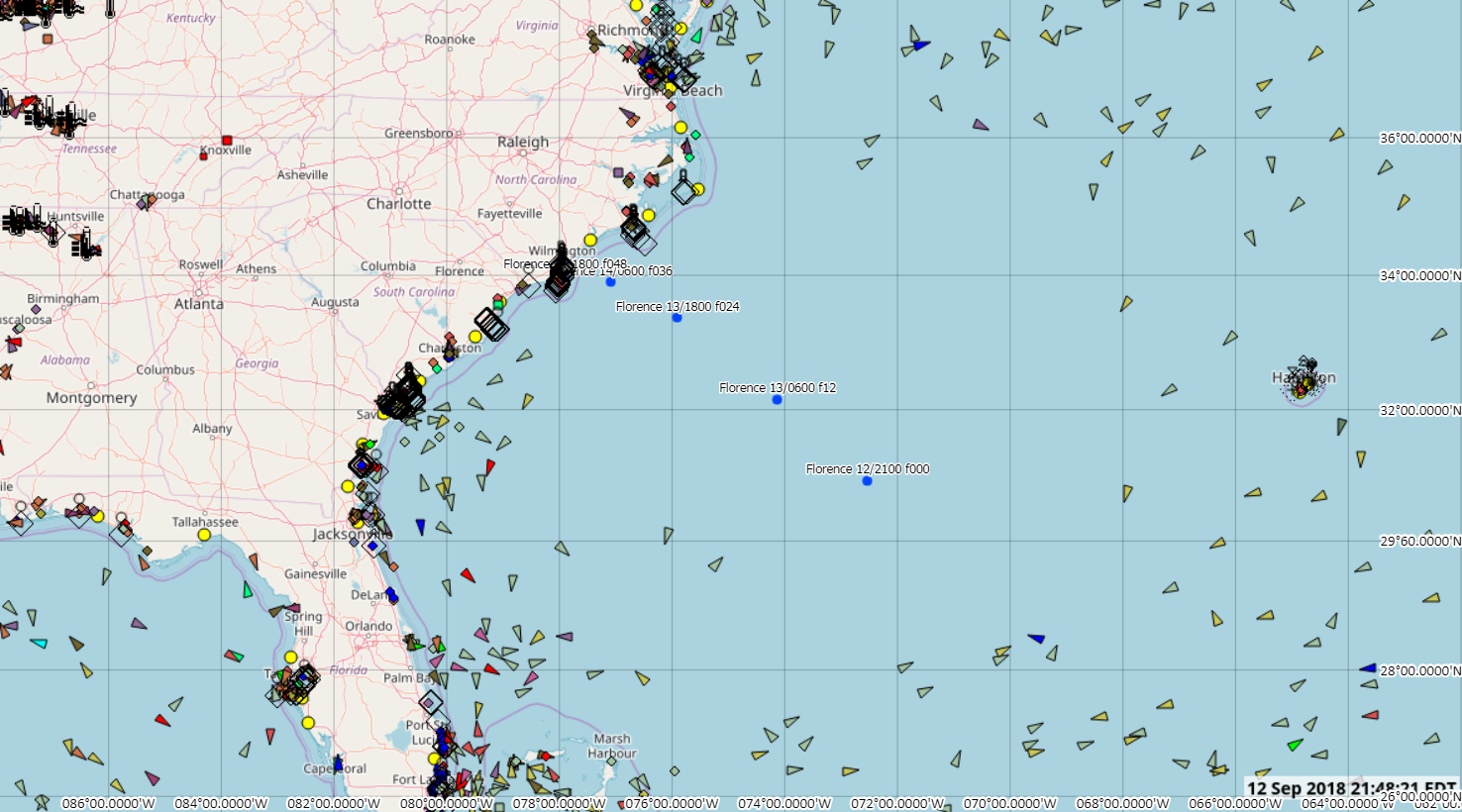 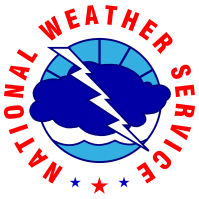 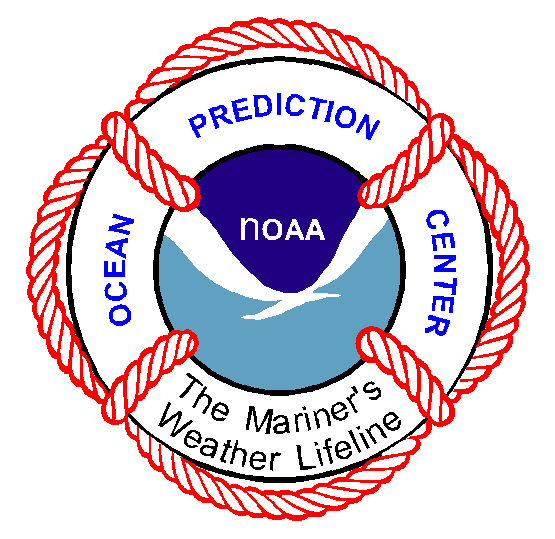 S-412 Weather Overlay Goal
Develop a navigation safety product specification for weather information for use in Electronic Chart and Navigation Display System (ECDIS)
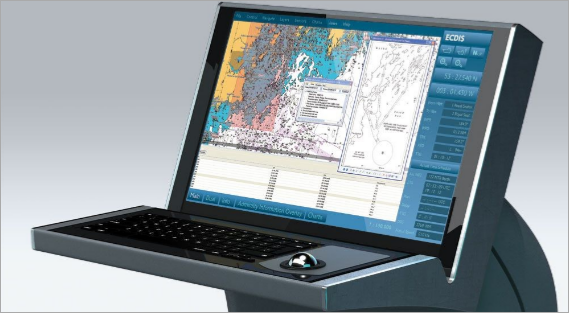 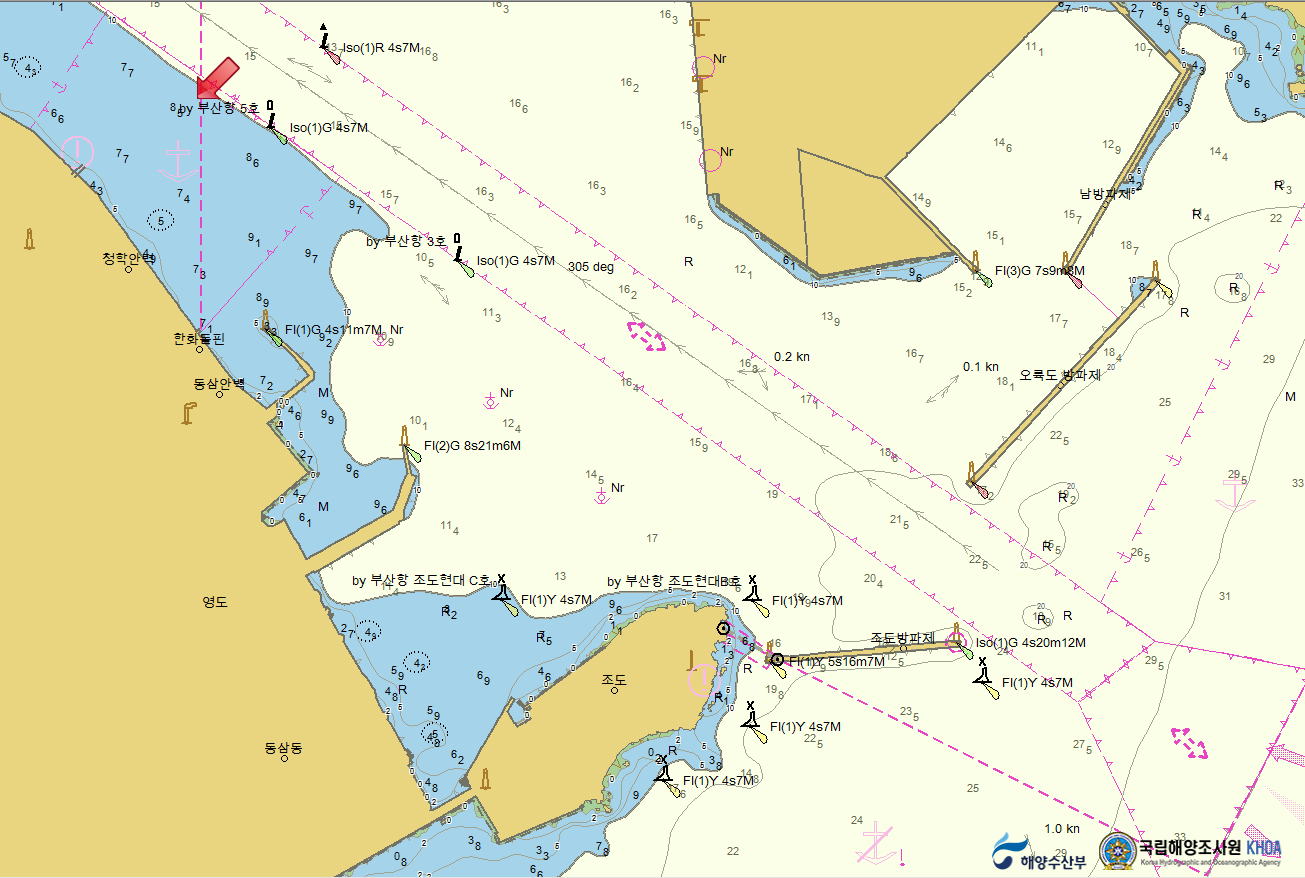 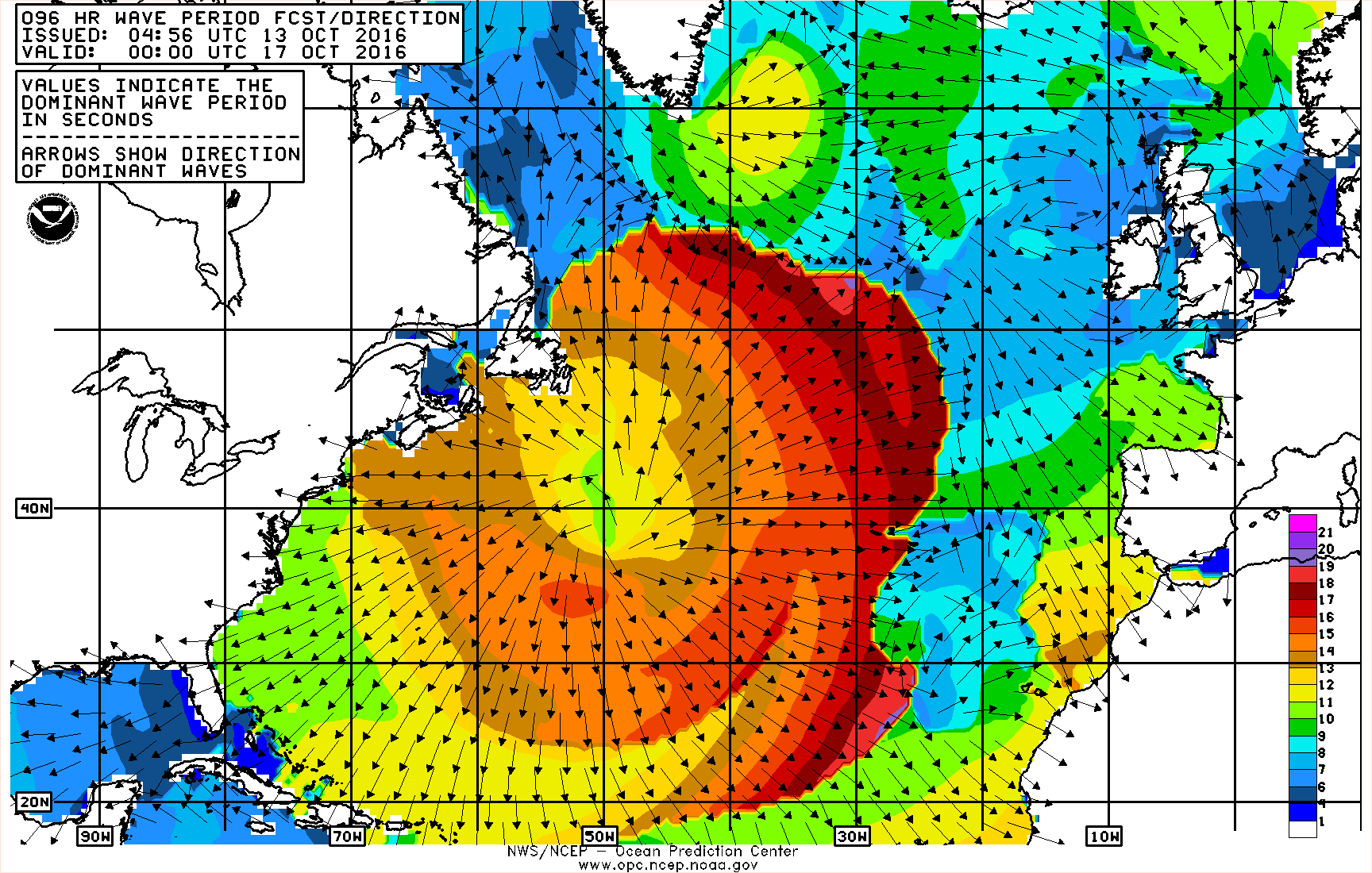 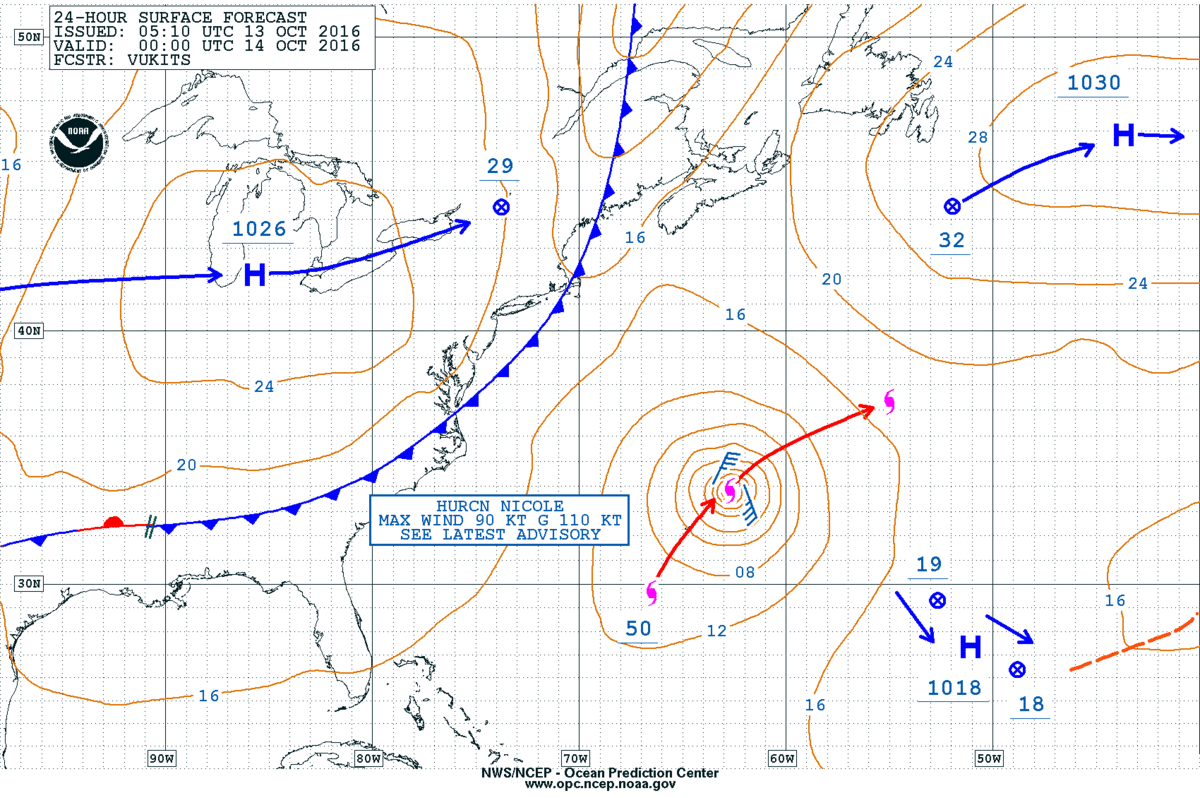 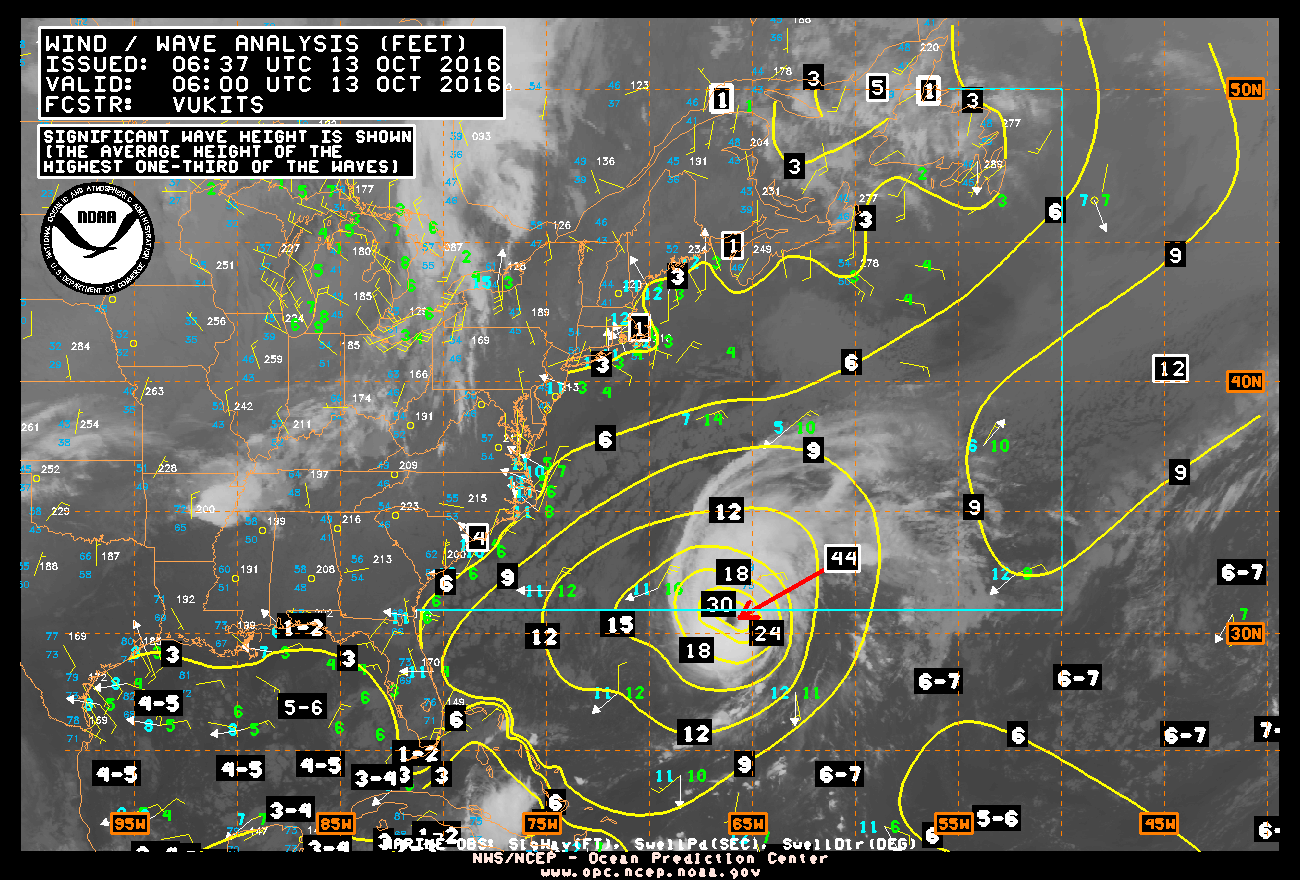 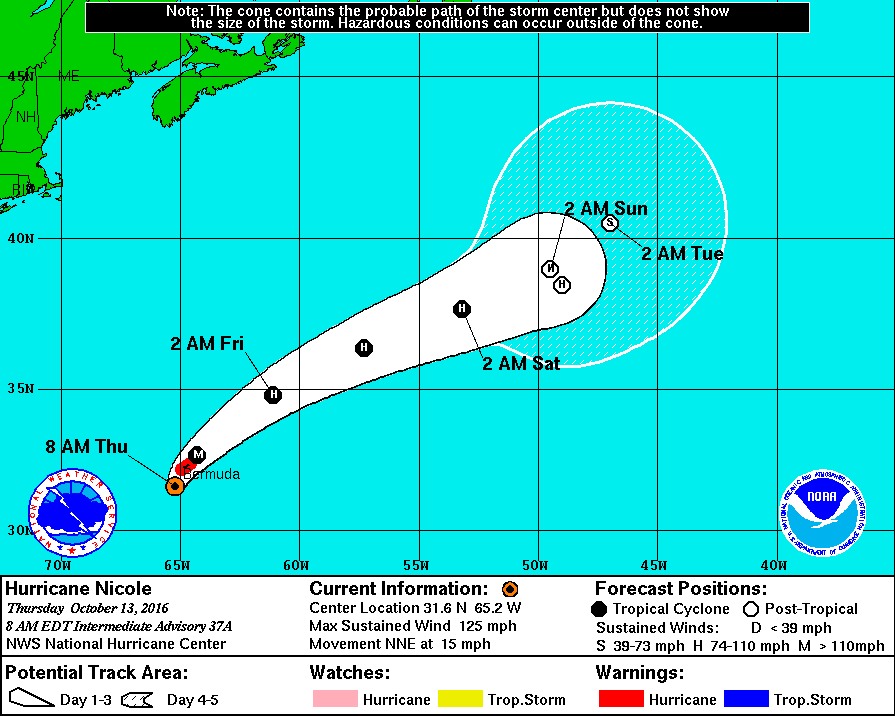 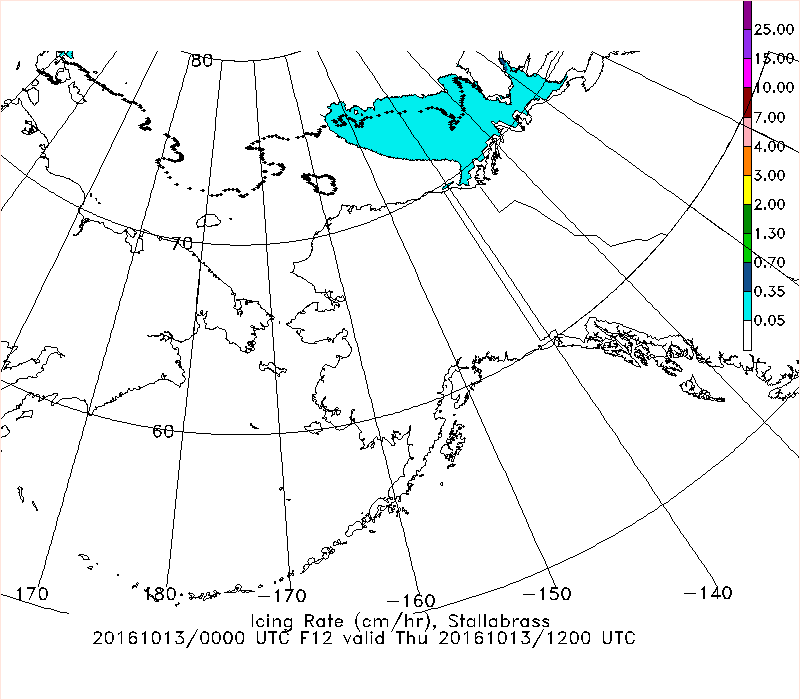 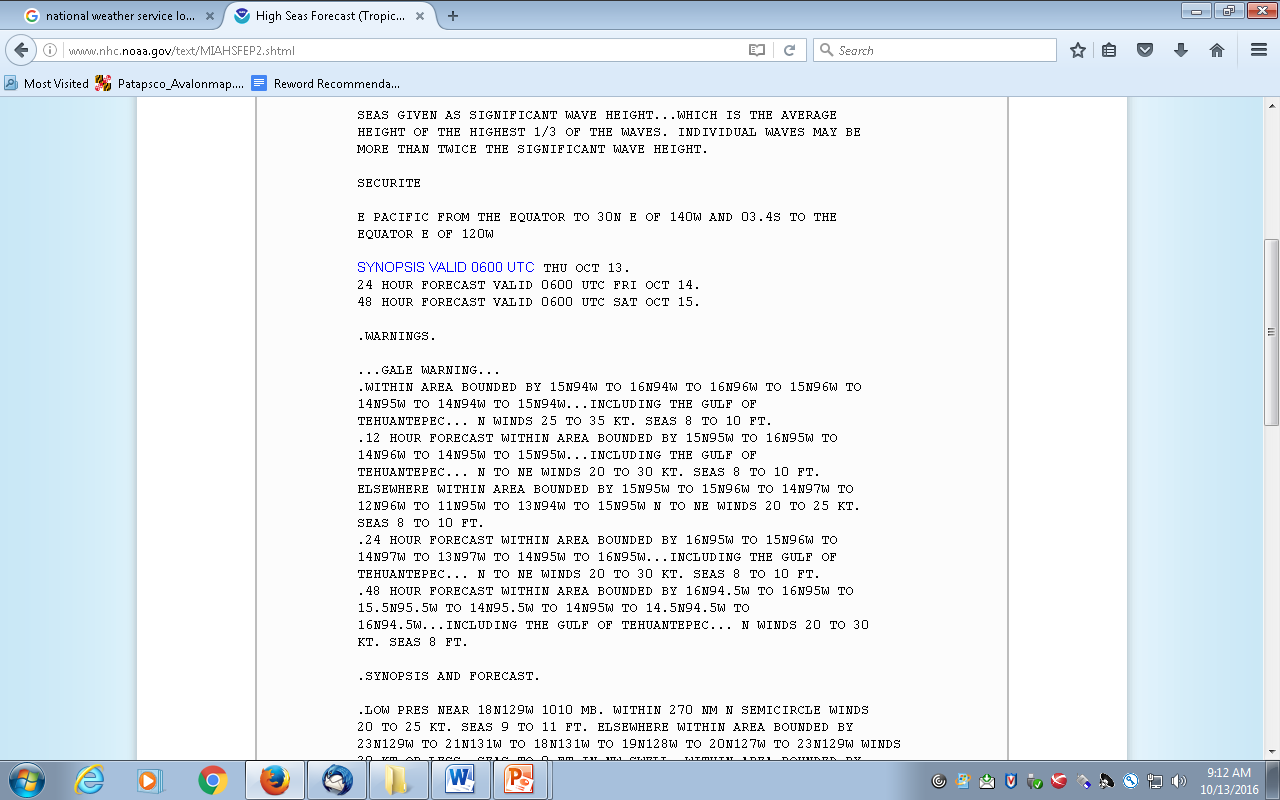 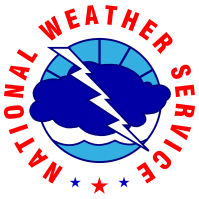 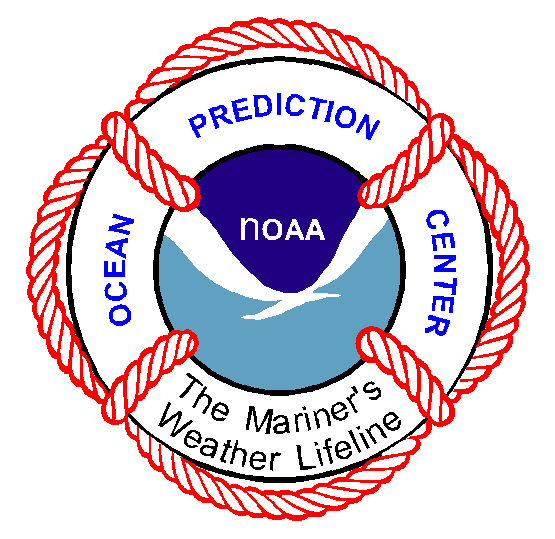 S-412 Weather Overlay: Motivation and Approach
ECDIS does not currently include weather products
Weather products in ECDIS can improve situational awareness, safety, prevention of damaged goods, etc.
Mandatory carriage requirements of ECDIS approved by IMO
Separate Product Specifications
S-412
-Weather Hazards (includes Messages and Systems

S-413 
-Weather Conditions

S-414
-Weather Observations
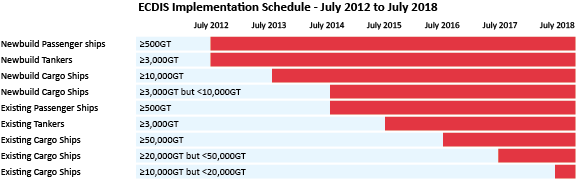 www.ecdis-info.com/ecdis_regulations.html
Extreme Weather Avoidance - Pacific
1200 UTC 16 Jan
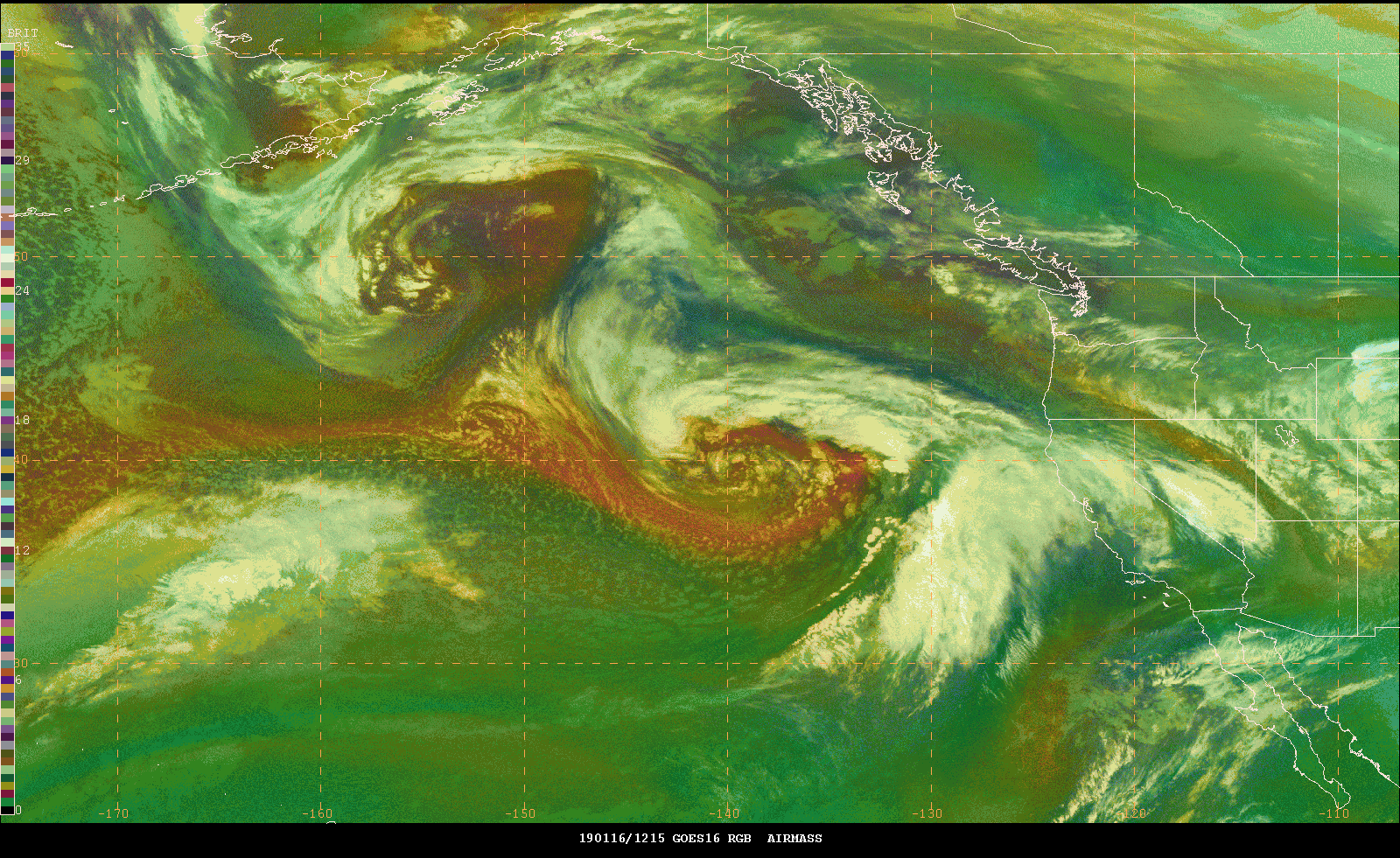 Hurricane Force Wind Warning
Winds to 65 kt, Seas to 51 ft 

E bound ships diverting south or 
well north to avoid winds and seas
Ships N of low slowed significantly
Westbound ships - Great Circle

Vessels avoiding most extreme 
winds and seas 

Storm Warning – 240,000 sq n mi
Area void of vessels ~ 650,000 sq. 
n mi (~ combined areas TX, CA, 
MT, NM, SD)
48-hr LT to HF conditions and 
waves 44’+
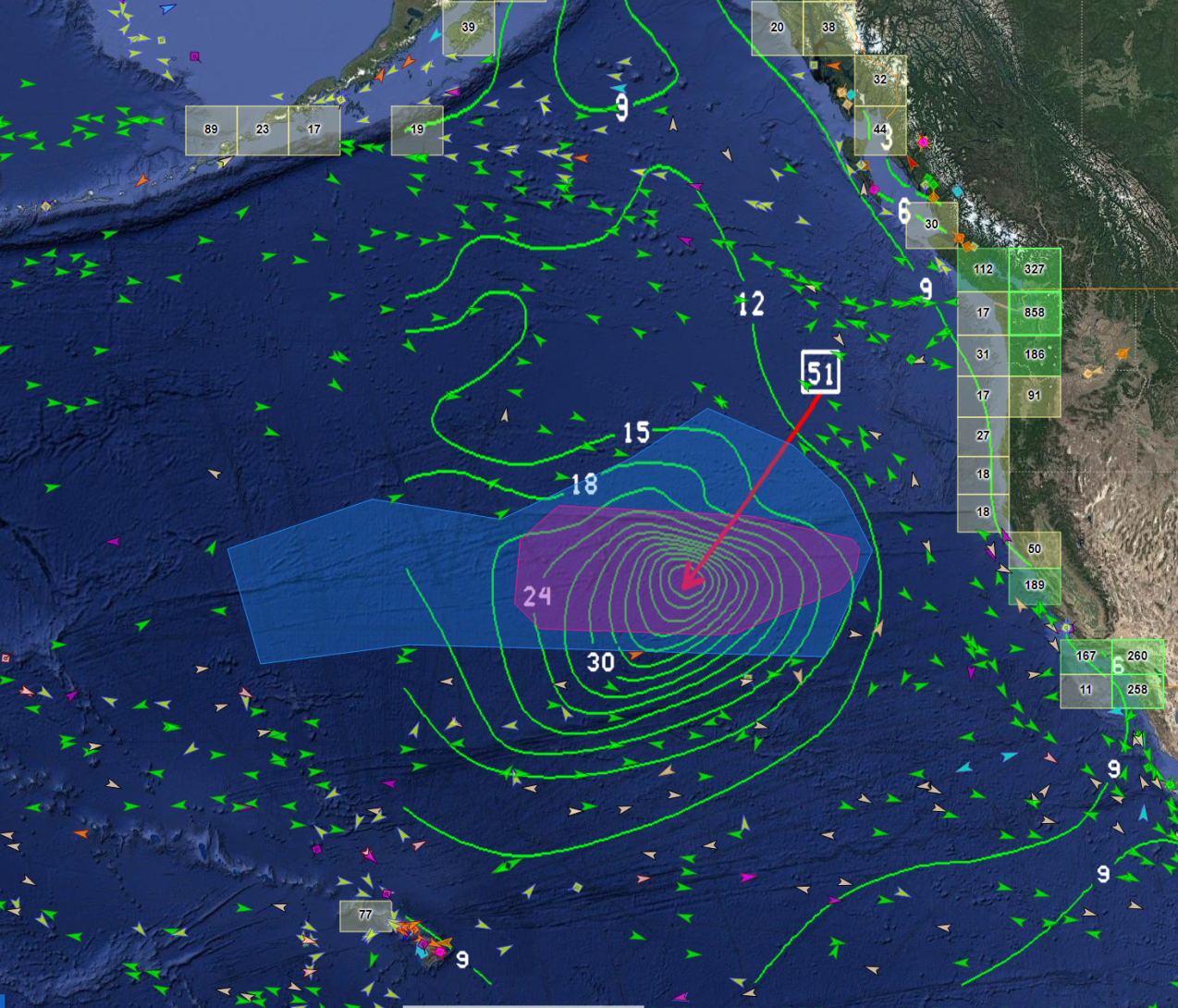 D
HURCN
FORCE
L
970
A
B
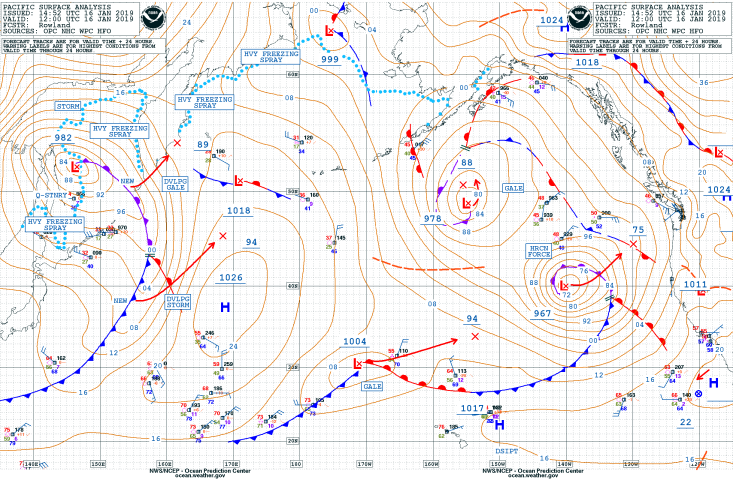 C
Wave Model Improvements: Gulf Stream
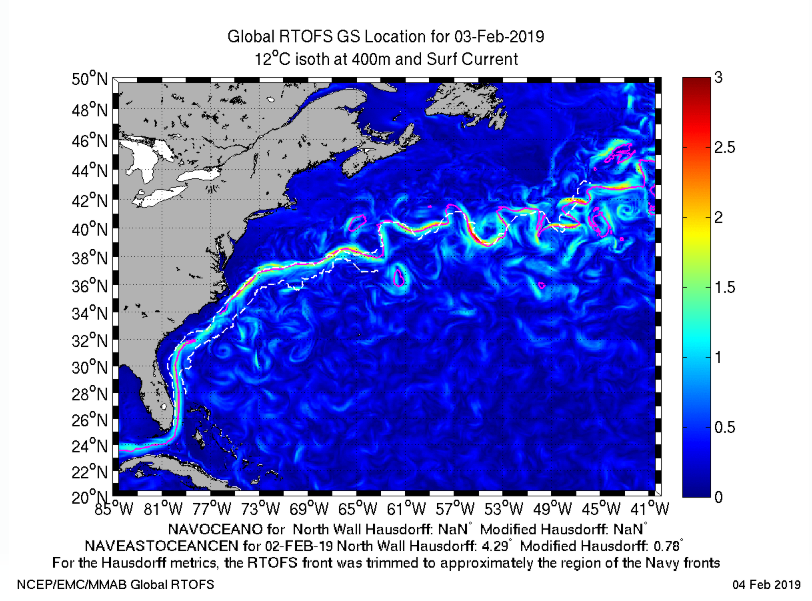 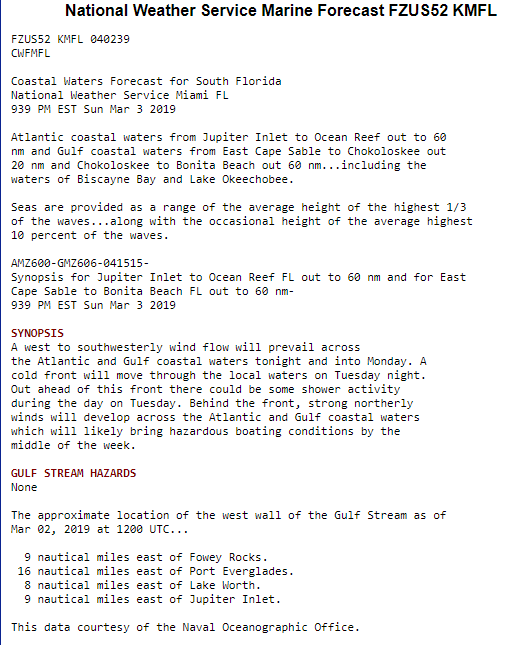 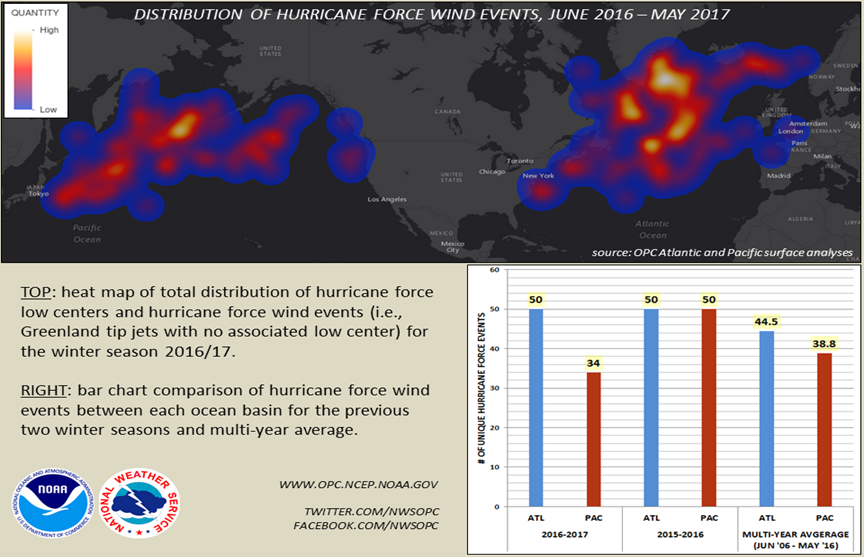 Wind and current interactions
“West Wall” hazards
Cargo Ship El Faro
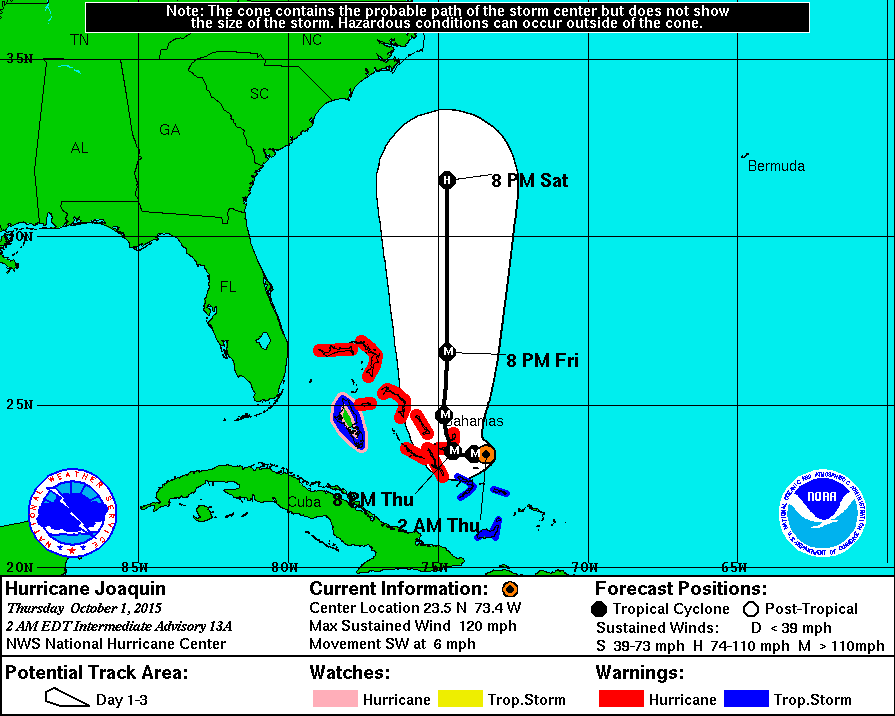 Ship location,
 12’ sea and
 64 kt wind
radii
 approximated
Marine 
Hurricane
Warning
Current 
12-30’ seas and 
64 kt winds at 
Thu. Oct. 1, 2 am
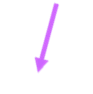 Ship location 
Thu. Oct 1, 356 am
(per Reuters)
El Faro location and NHC forecasts and warnings in place
 at Thu. Oct. 1, 356 am, 3 hours before last communication
NWS Progress on NTSB Recommendations
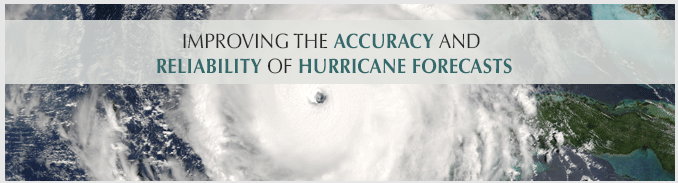 NHC will modify the  Forecast/Advisory product to indicate the time of the next intermediate public advisory (in addition to the next full advisory) when coastal watches/warnings are in effect
NHC has set quantitative criteria for intensity change that will trigger the issuance of a Special Advisory
NWS will work with NTSB and other marine organizations to identify any new low bandwidth products to add to the FTPmail Service
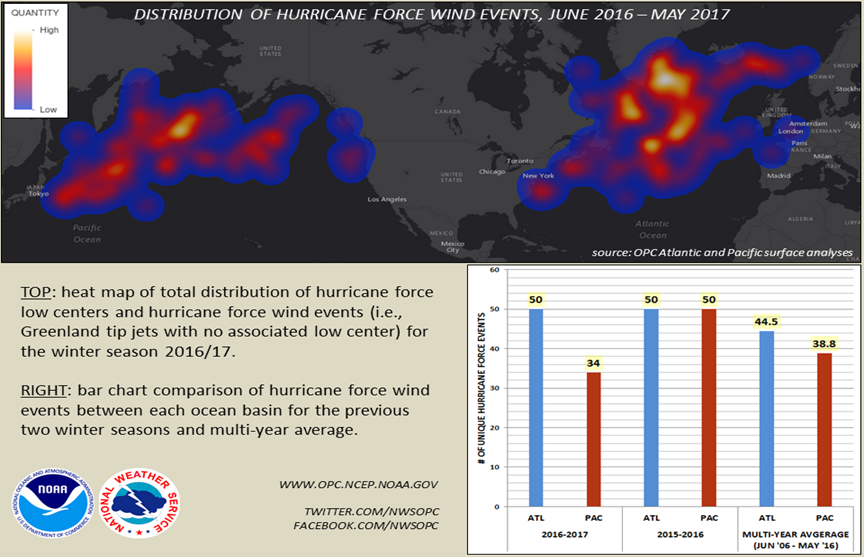 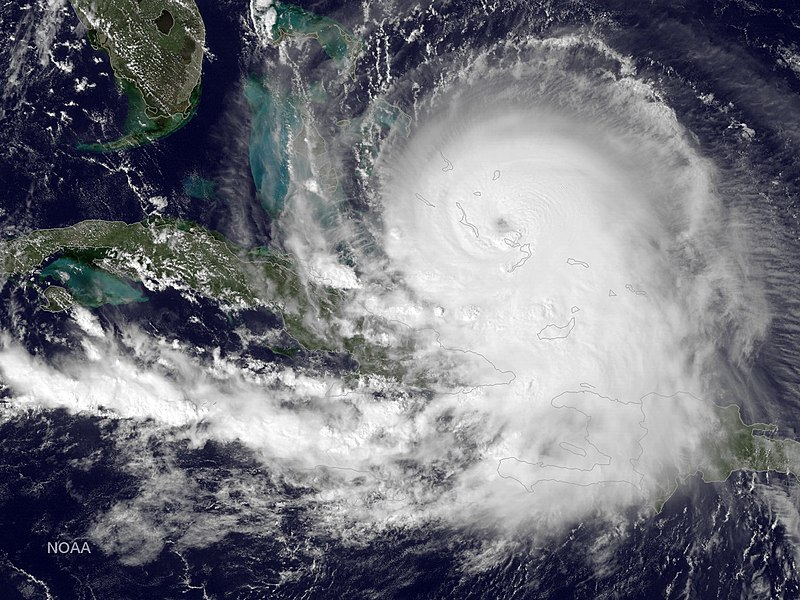 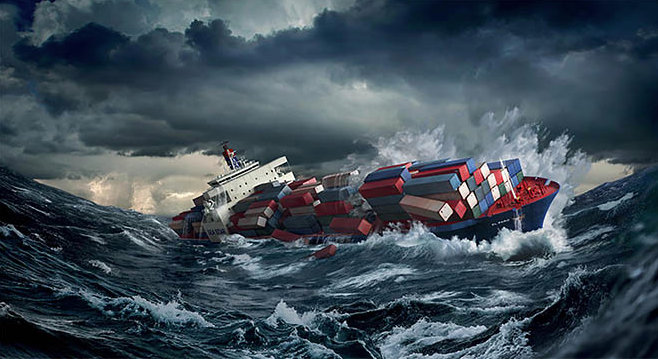 Receiving Weather Observations via AIS
NOAA, in partnership with US Army Corp and MARAD, are conducting a “proof-of-concept” project transmitting weather observations from ships using AIS
The potential increase in data would help improve weather forecasts in the open seas
NOAA hopes to complete this project in 2019
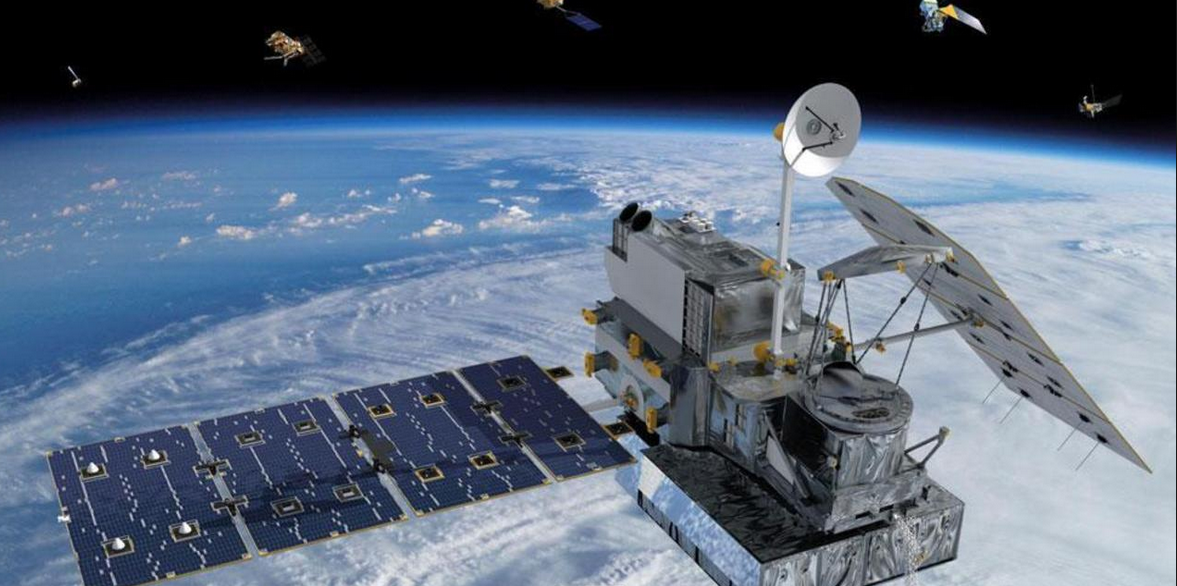 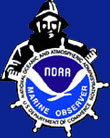 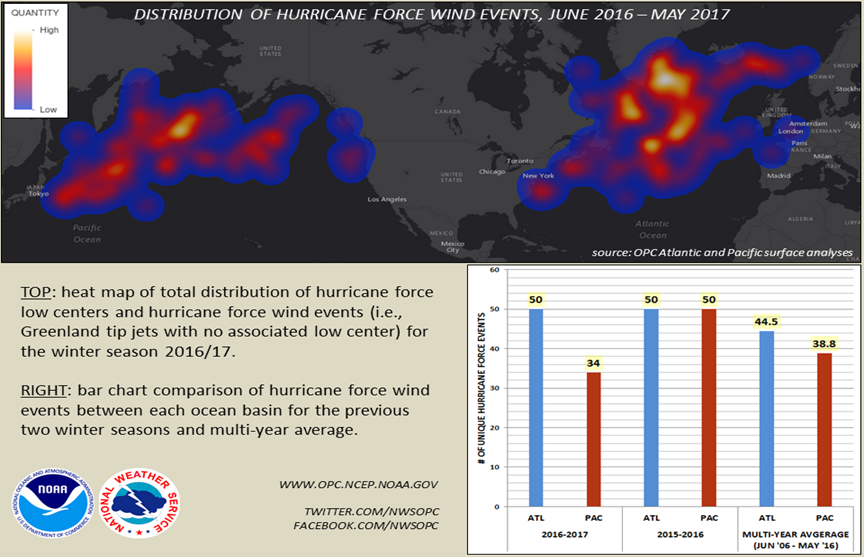 Prototype ET Watch/Warning Results versus Existing Coastal Flood Products
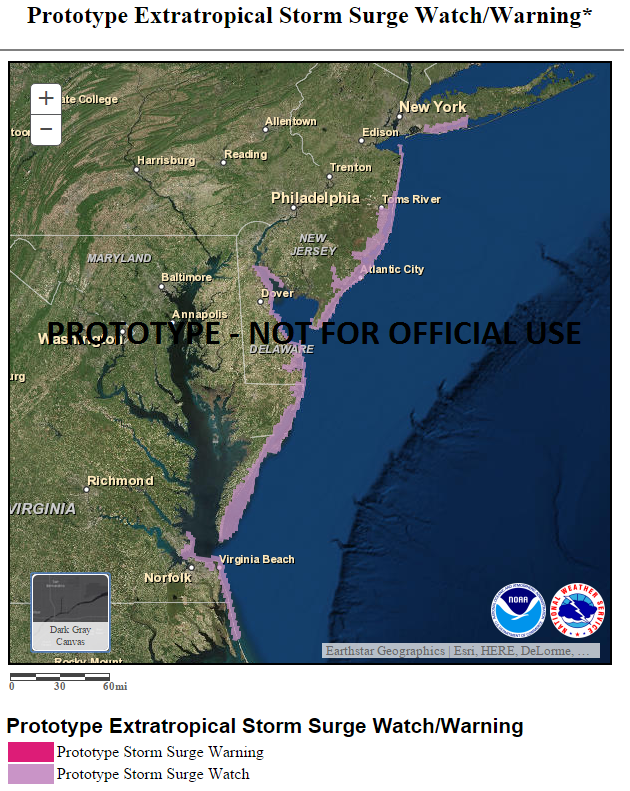 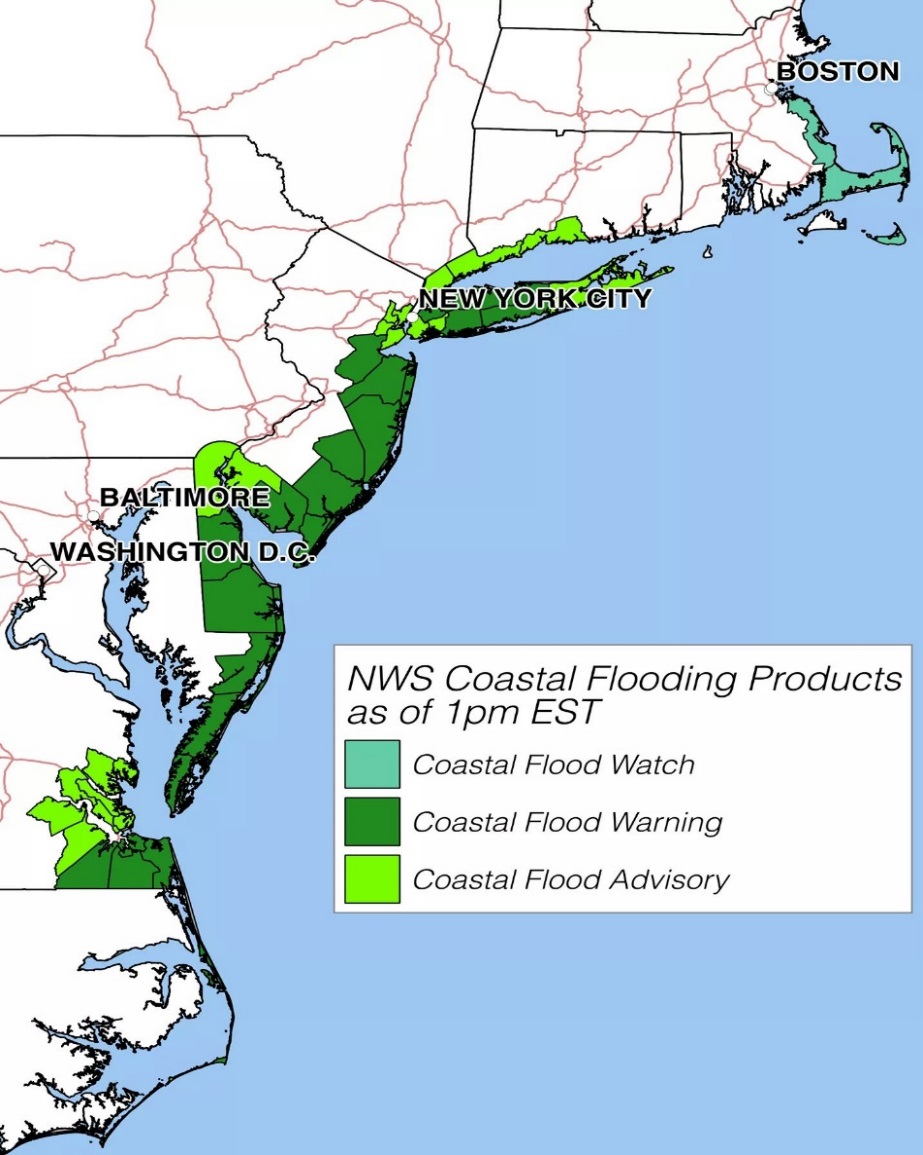 21
The NWS Watch, Warning, Advisory (WWA) System  
Headline Term Definitions
We FORECAST THE POTENTIAL for a significant hazard. Timing and/or occurrence is still uncertain.
Watch
We WARN FOR A DANGEROUS hazard that is imminent or occurring.  Significant threat to life and/or property.
Warning
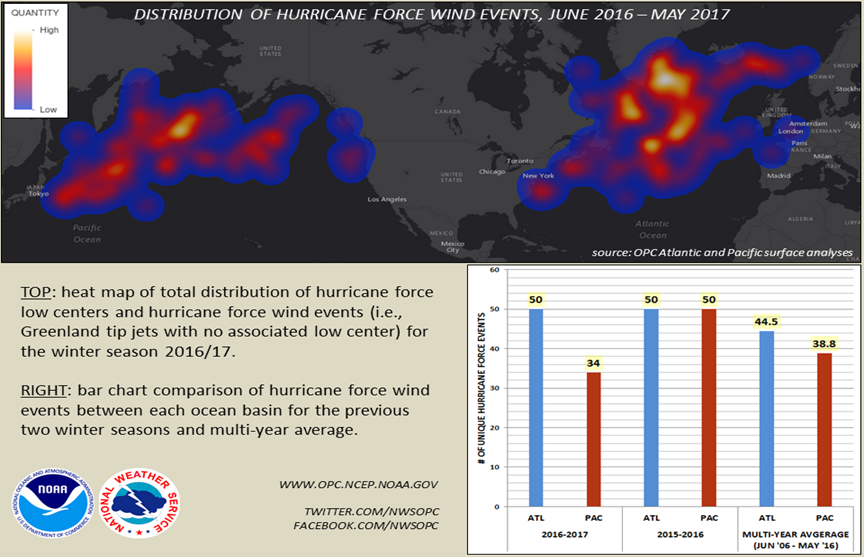 We ADVISE CAUTION for less serious hazards that are also imminent or occurring - but could pose a threat to life and/or property if caution is not exercised.
Advisory
The NWS Watch, Warning, Advisory (WWA) System  
Product Types
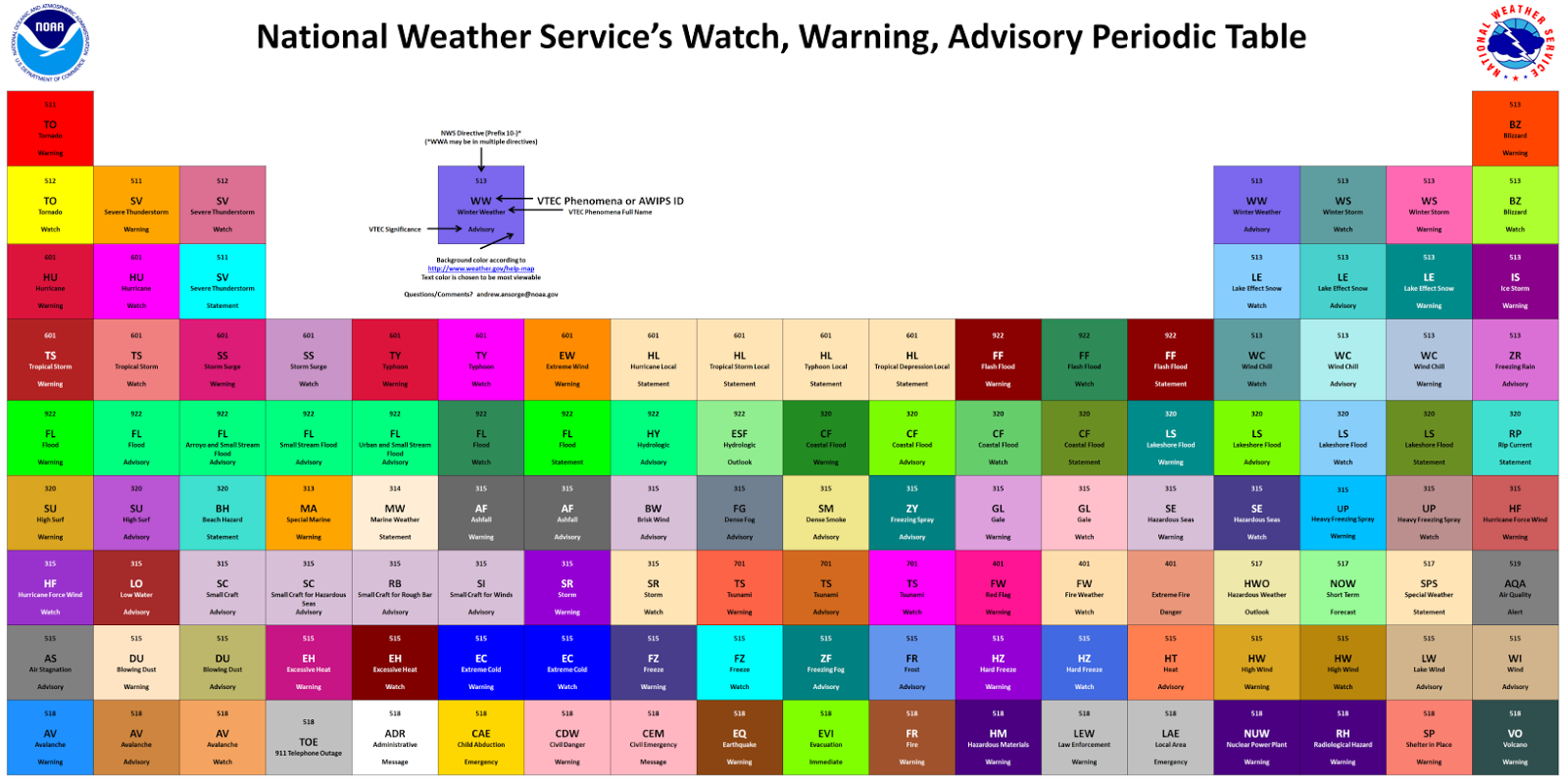 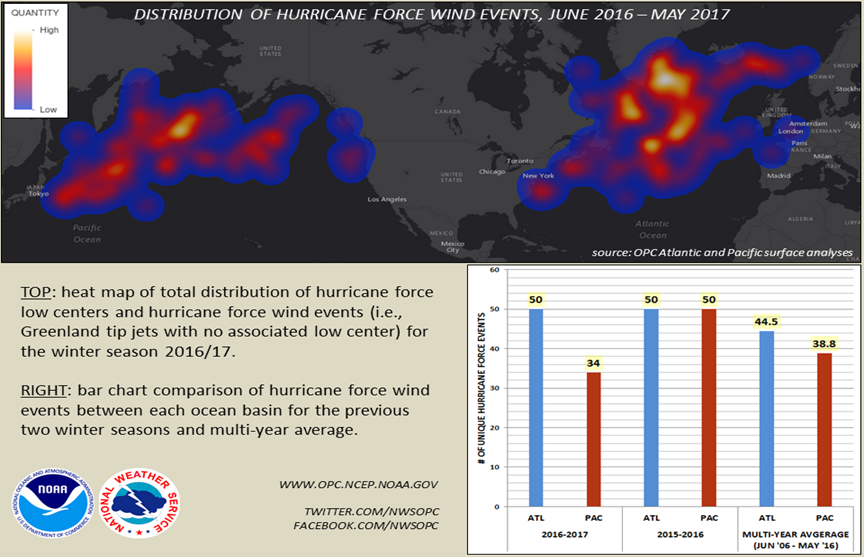 Reduce Number of Products
Marine Example
Current Products
Future Products
Consolidated to
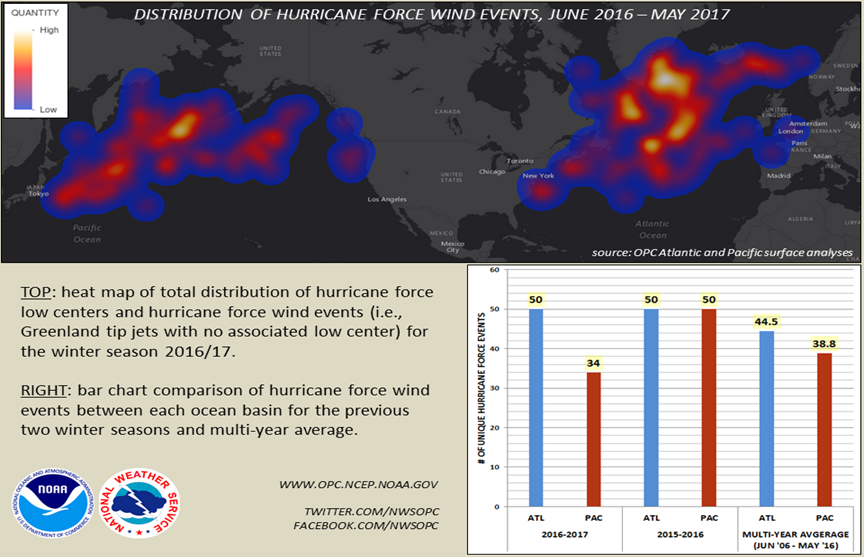 Consolidated to
Consolidated to
Simplified Product Text
“What, Where, When, Impacts” (3W)
...SMALL CRAFT ADVISORY IN EFFECT FROM 6 PM THIS EVENING TO 3 AM PDT THURSDAY…

* WHAT...Sustained winds or frequent gusts will be 15 to 25 knots.
* WHERE...Northern inland waters including the San Juan Islands
* WHEN...6 pm Wednesday to 3 pm Thursday
* IMPACTS...Wind and wave conditions are hazardous to small craft.

PRECAUTIONARY/PREPAREDNESS ACTIONS... 

Inexperienced mariners, especially those operating smaller vessels, should avoid navigating in hazardous conditions.
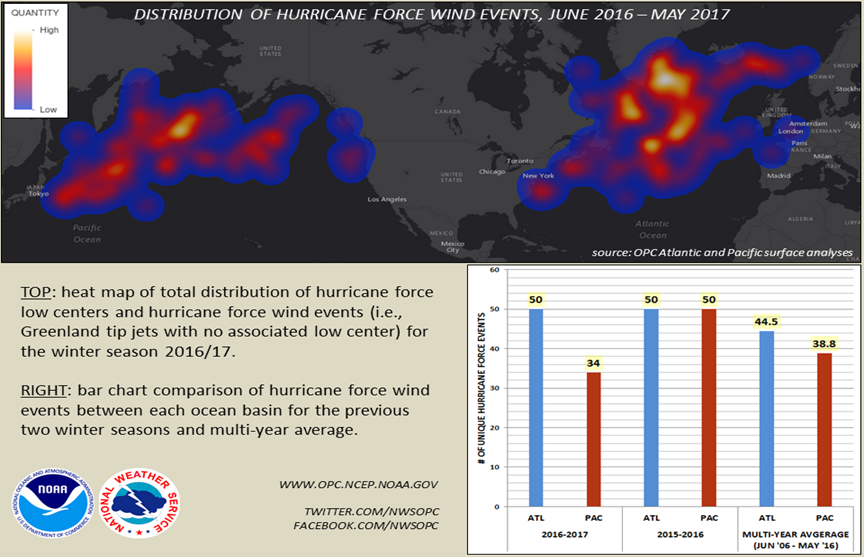 NWS Impact-Based Decision Support Services - Embracing Customer Service
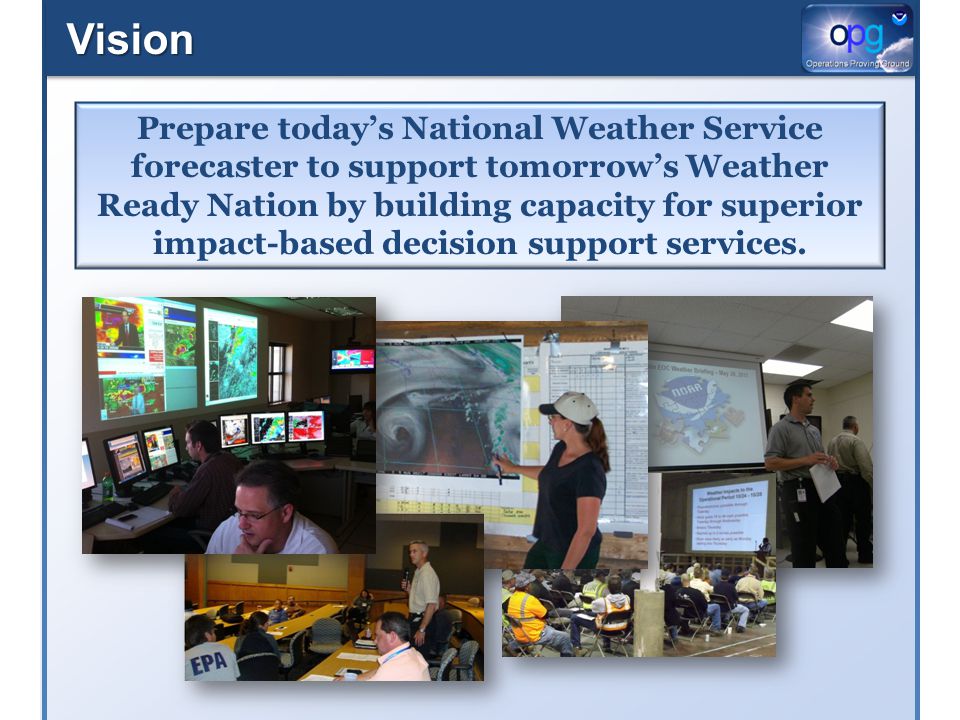 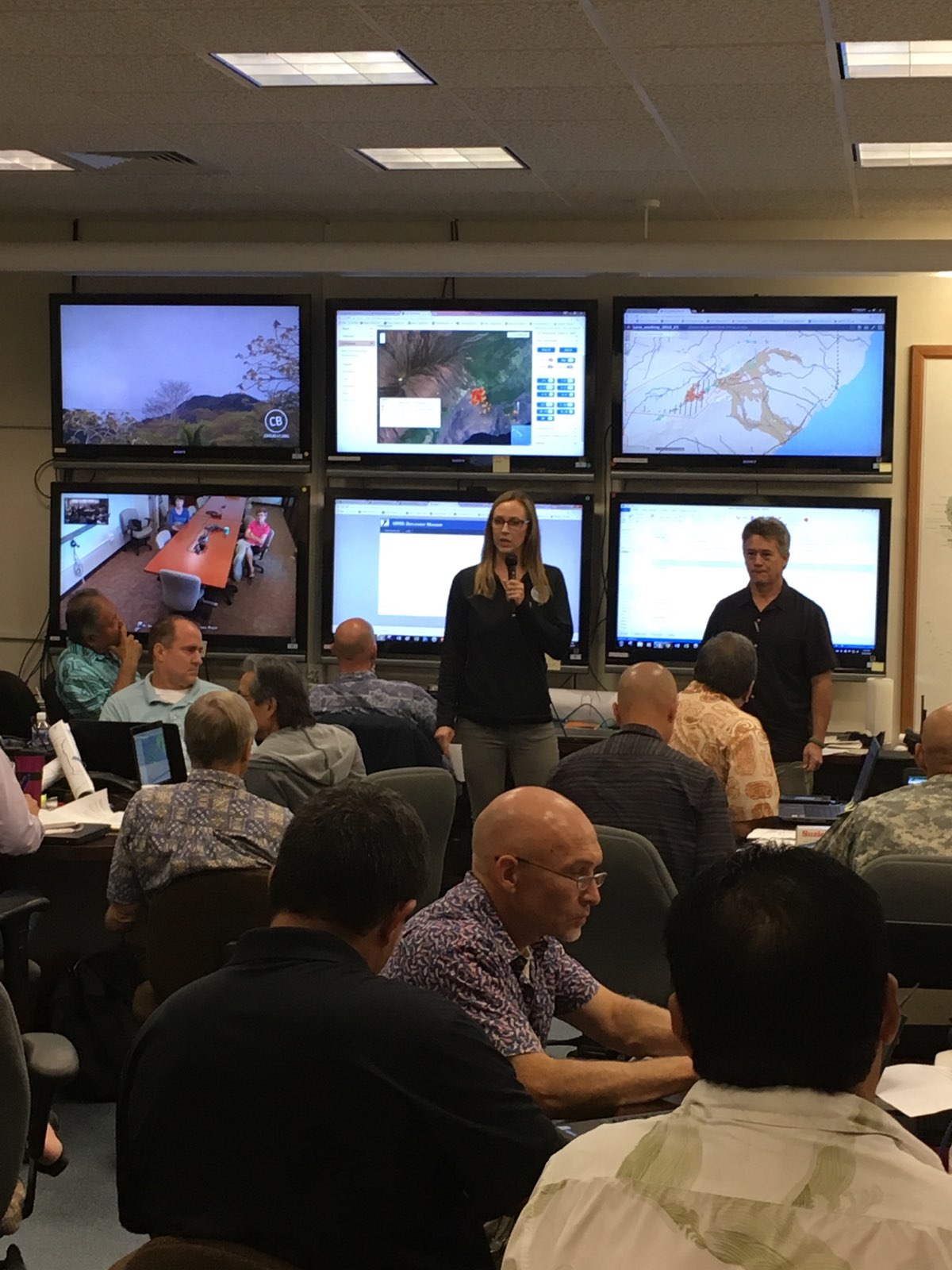 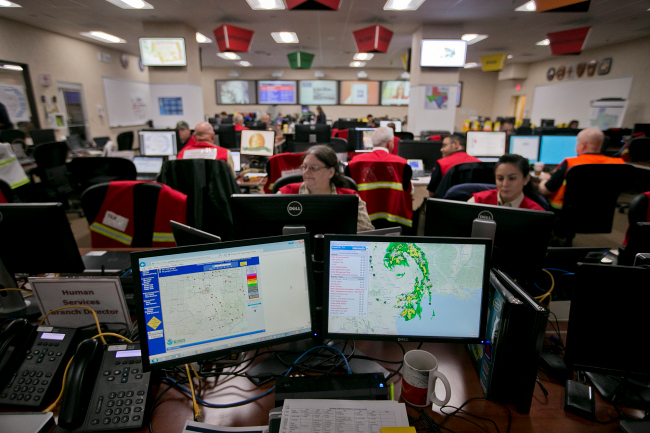 Questions?Allison.Allen@noaa.gov
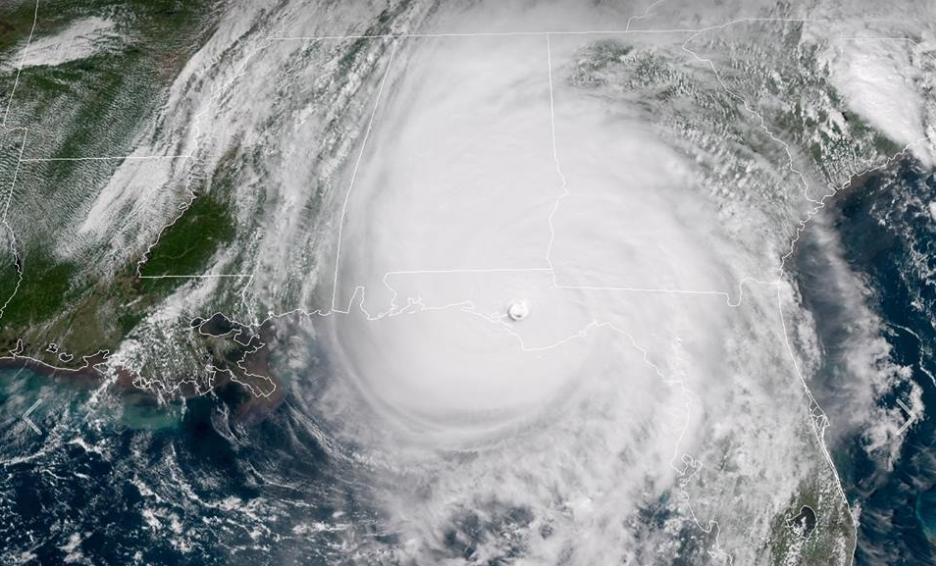 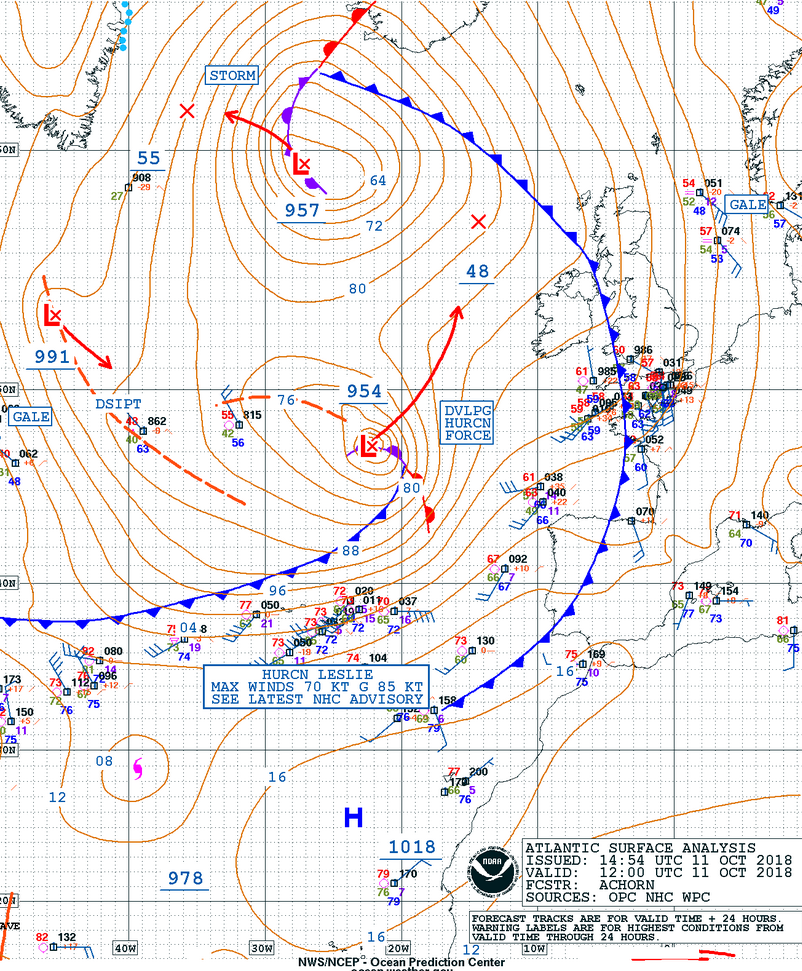